Introduction to A*
An algorithm to find a route to the goal according to some optimality criteria
Thanks to http://www.redblobgames.com/pathfinding/a-star/introduction.html
Path planning is a well-known concept in a lot of scenario, expecially in industrial automation, car manufactoring and even in game development.
It’s not difficult to meet a problem in which, the car or maybe the robot, have to go from here to there; often it can not pass through walls.
So there’s the problem to find the path, the «optimal» path.

First of all: Which is the optimal path?
Path planning context
Path planning is a well-known concept in a lot of scenario, expecially in industrial automation, car manufactoring and even in game development.
It’s not difficult to meet a problem in which, the car or maybe the robot, have to go from here to there; often it can not pass through walls.
So there’s the problem to find the path, the «optimal» path.

First of all: Which is the optimal path?
Shortest path
Minimum number of turns
Feasible path
Path with the highest speed
Path with minimum time
Path planning rules
Google maps:
the optimal is minimum time, even consider traffic jam.
MotoGP:
the optimal is minimum time. But if you are overlapping someone?
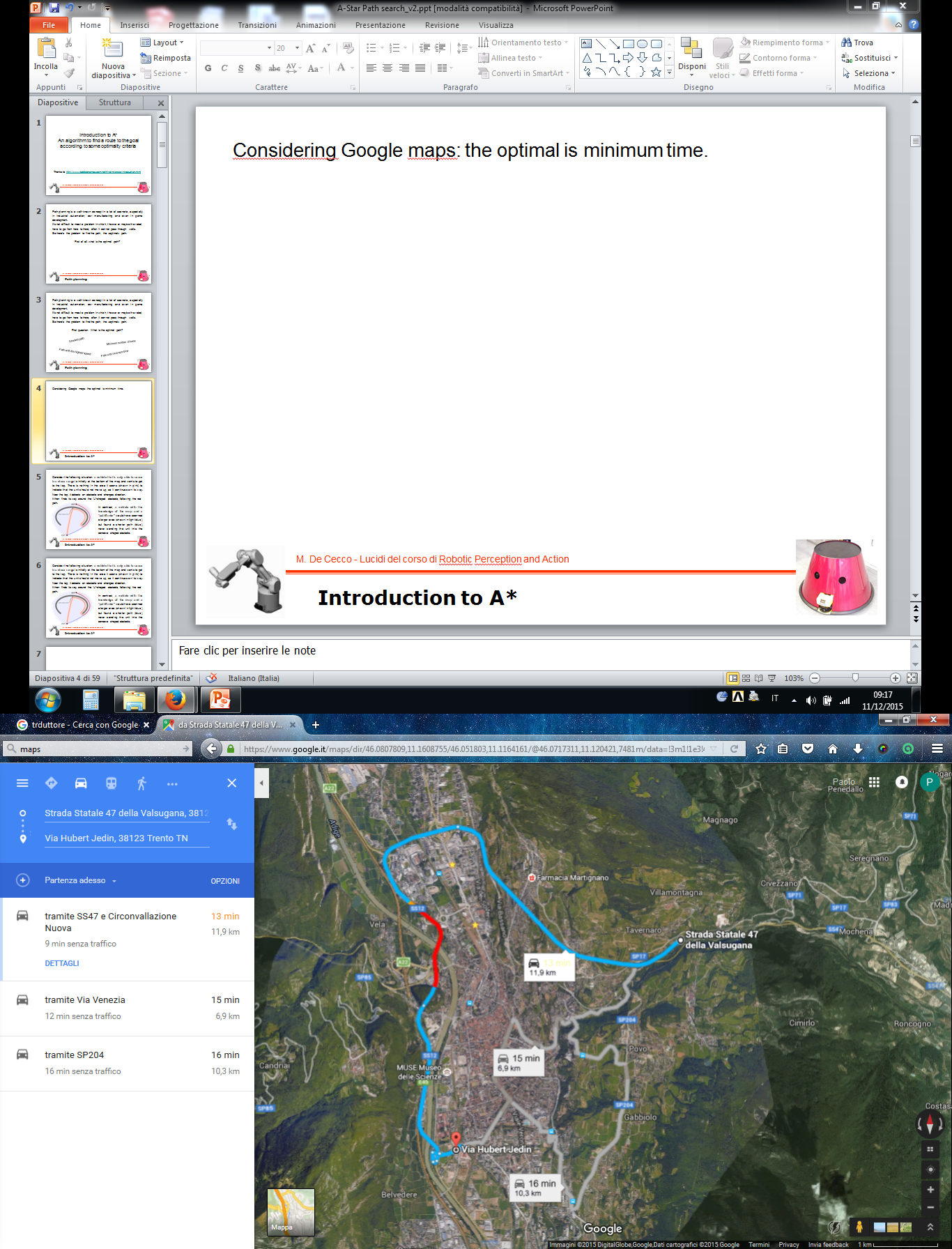 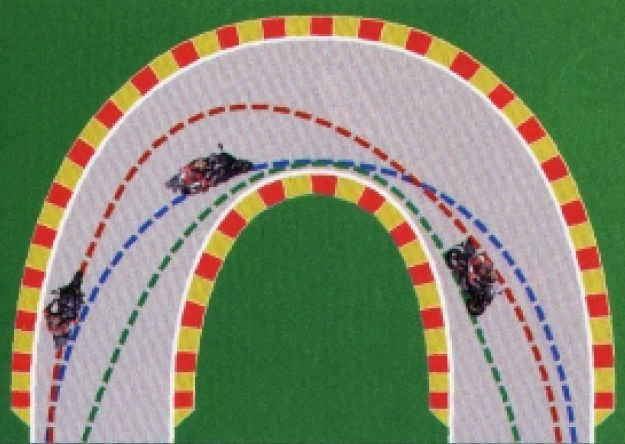 Path planning example
Generating a path planner is not so easy; And the context is very important.
There are a lot of studies about that, a lot of algorithm were proposed and, in general, maybe the algorithm is the best for a task but, for your task, it may be not.

In our context we want to find a path which is:
Short, in the sense «do not waste time»
Feasible

To do that, it’s necessary to know all the area «the map» between the start and the end point.
Path planning in our context
Consider the following situation: a vehicle that is only able to sense in a close range is initially at the bottom of the map and wants to get to the top. There is nothing in the area it scans (shown in pink) to indicate that the unit should not move up, so it continues on its way. Near the top, it detects an obstacle and changes direction. 
It then finds its way around the “U”-shaped obstacle, following the red path.
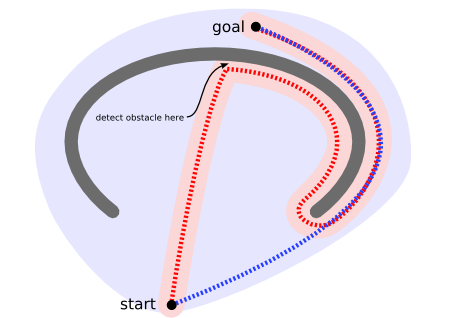 In contrast, a vehicle with the knowledge of the map and a “pathfinder” would have scanned a larger area (shown in light blue), but found a shorter path (blue), never sending the unit into the concave shaped obstacle.
Pathfinder
The pathfinding algorithms from computer science textbooks work on graphs in the mathematical sense: a set of vertices with edges connecting them. A tiled game map can be considered a graph with each tile being a vertex and edges drawn between tiles that are adjacent to each other:
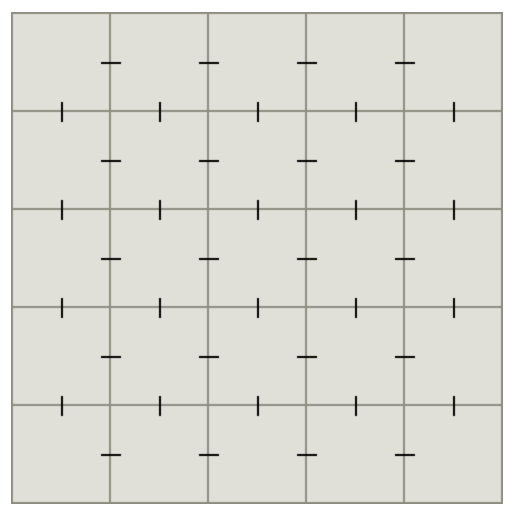 From the graphs represented in this way we can construct 
two-dimensional grids (maps represented as images!)
Pixel 1,1
Pixel 1,2
Pixel 1,3
Pixel 2,1
Pixel 2,2
Pixel 2,3
Grid
In games we often want to find paths from one location to another. We’re not just trying to find the shortest distance; we also want to take into account travel time. In this map, walking through water is significantly slower, so we want to find a path that avoids water when possible.
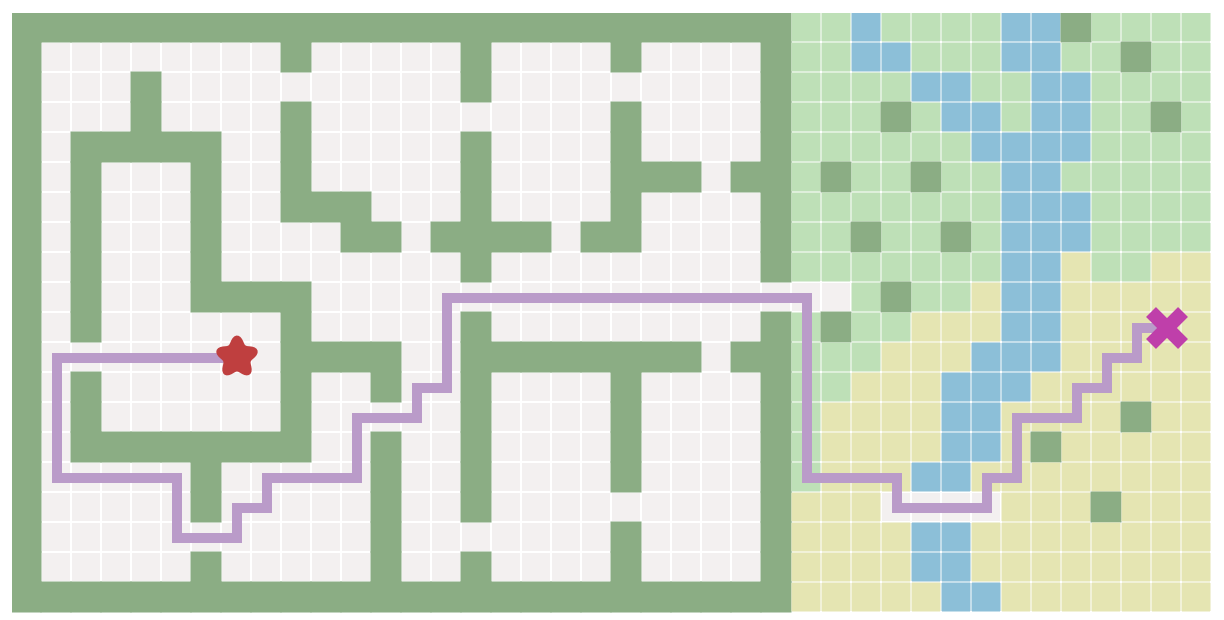 Game map example
How would we calculate this path? A* is the most commonly used algorithm in games. 
It is one of a family of graph search algorithms that follow the same structure. These algorithms represent the map as a graph and then find a path in that graph. For image based maps, graph nodes will be locations on the map. Breadth First Search is the simplest of the graph search algorithms, so let’s start there, then up to A*.

The key idea for all of these algorithms is that we keep track of an expanding ring called the Frontier. Let’s see an animation to see how the frontier expands!
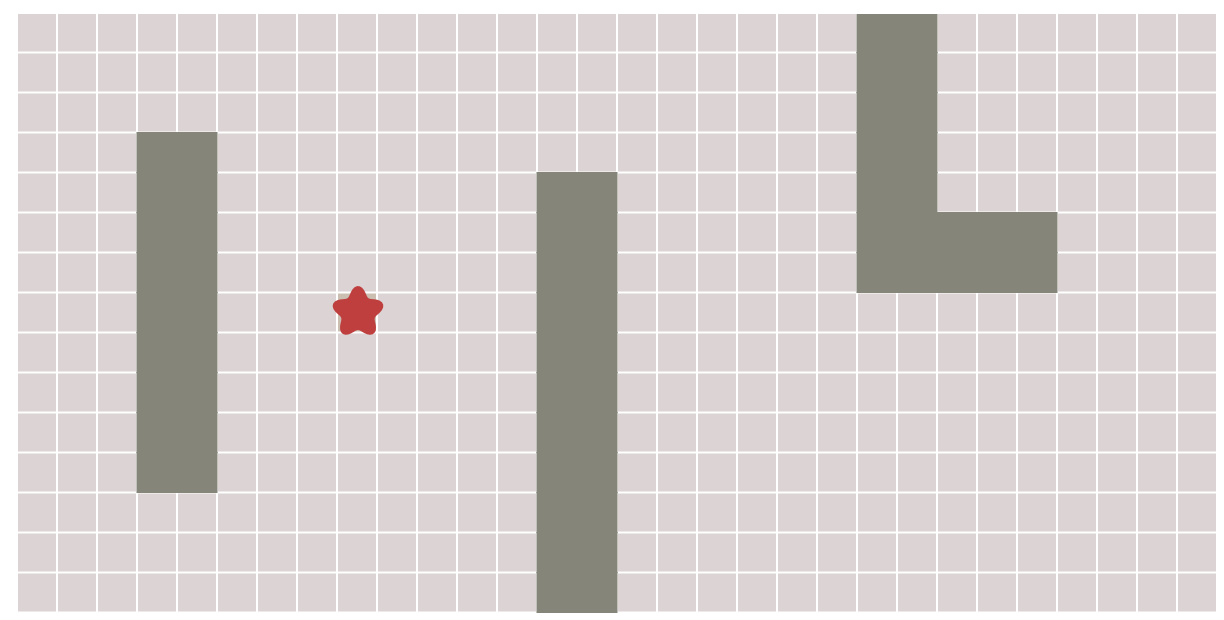 The frontier
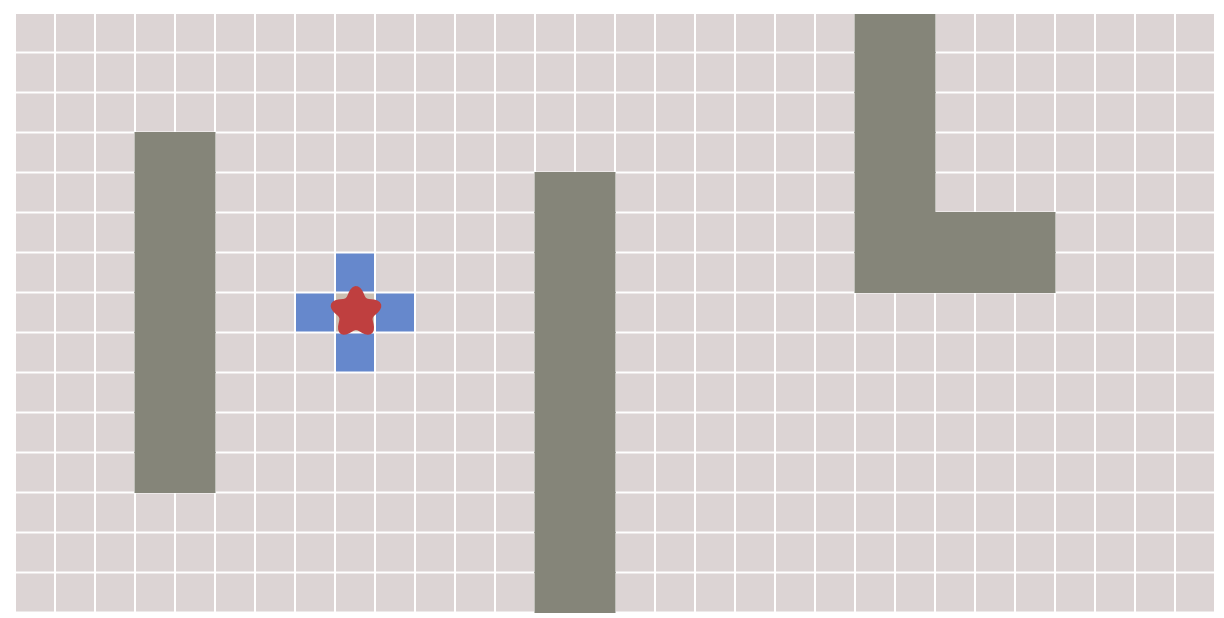 1
1
1
1
The frontier
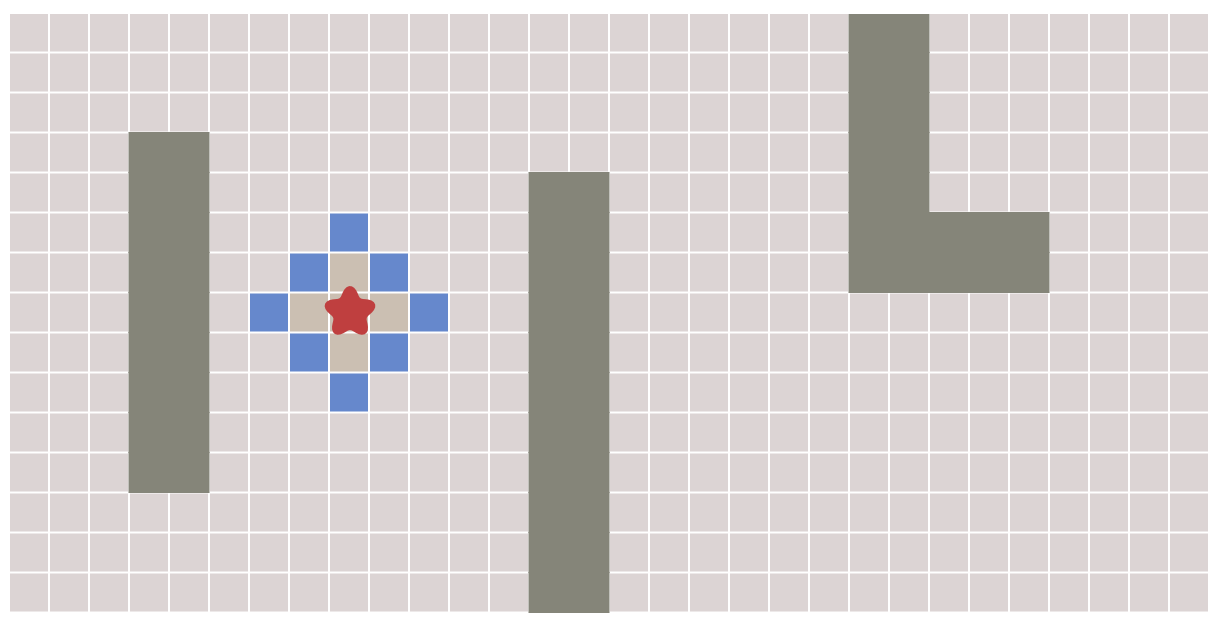 2
2
1
2
2
2
1
1
2
2
1
2
The frontier
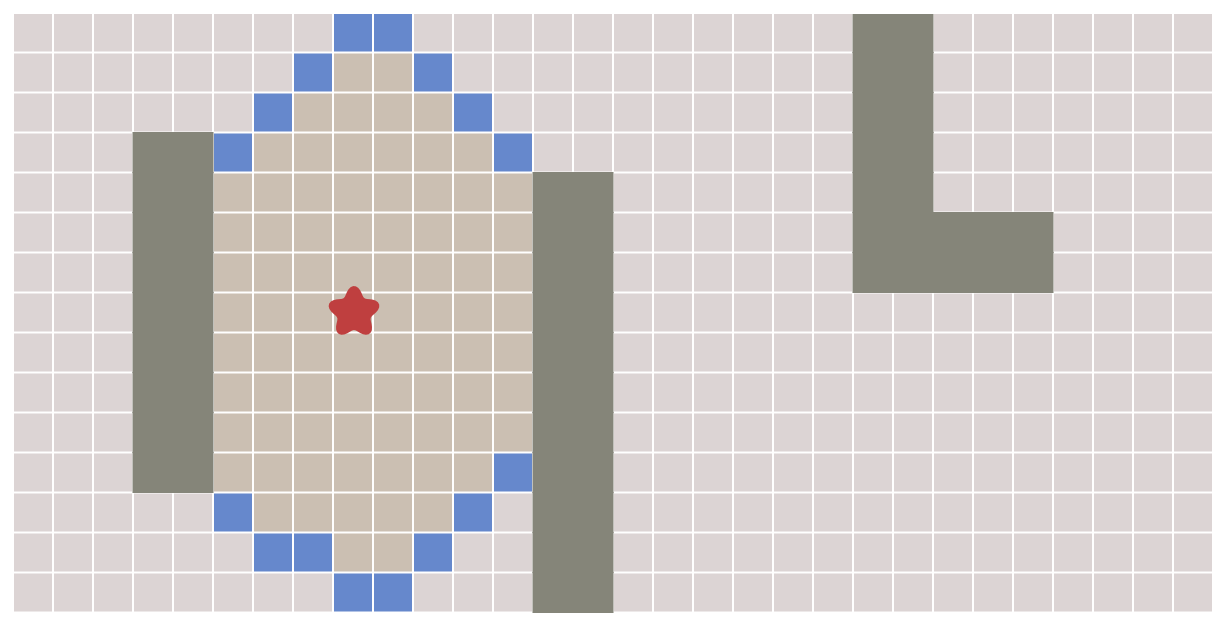 8
8
8
2
2
1
2
2
2
1
1
2
2
1
2
8
8
8
8
8
The frontier
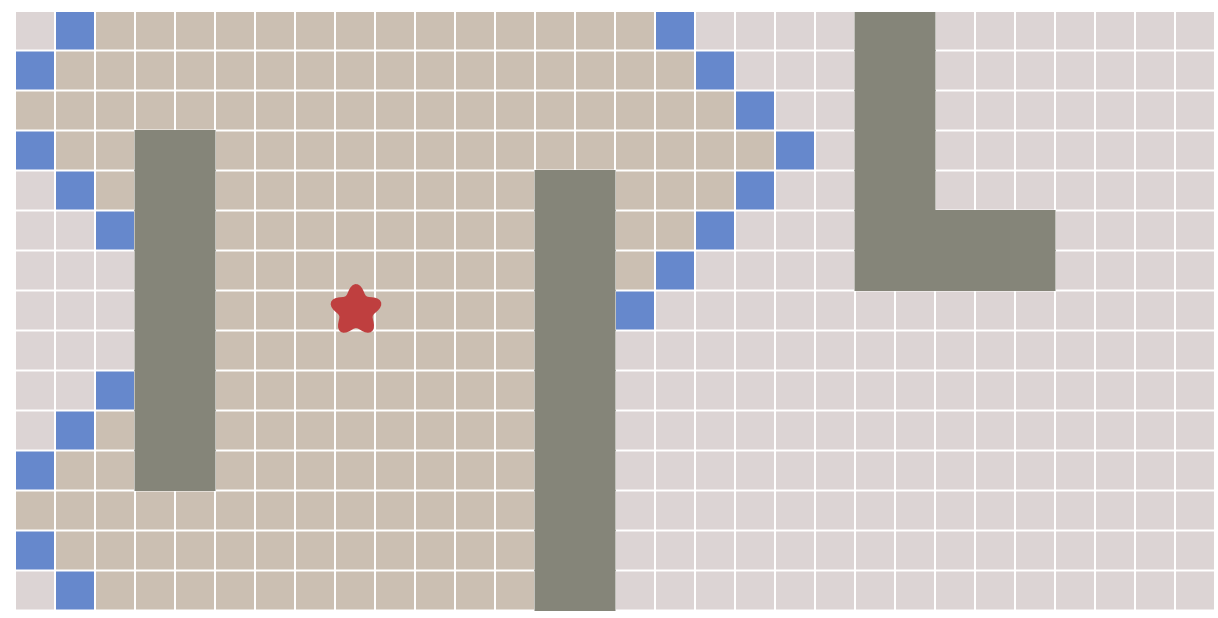 15
15
15
15
The frontier
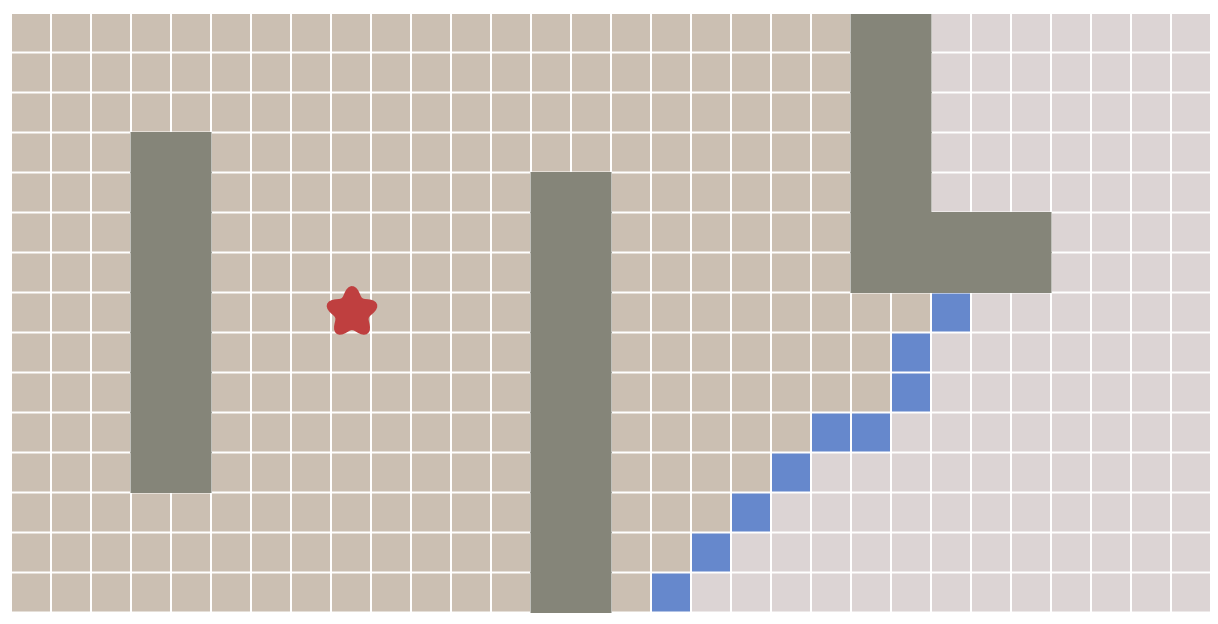 The frontier
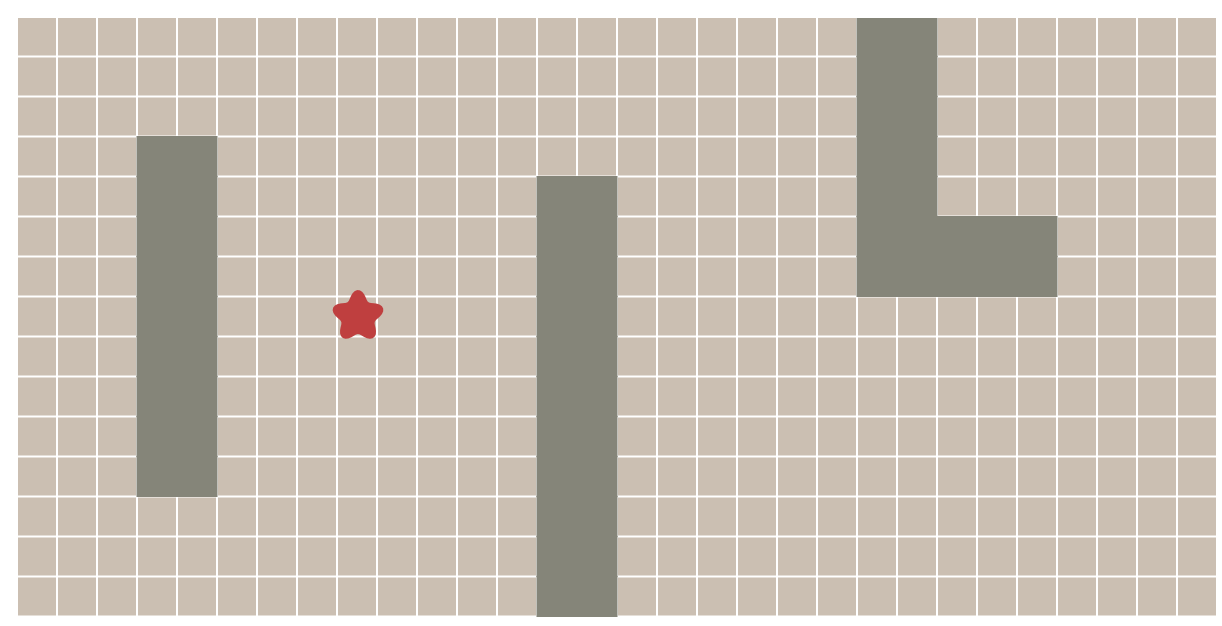 The frontier
The expanding frontier can be viewed as contour lines that stop at walls; this process is sometimes called “flood fill”:
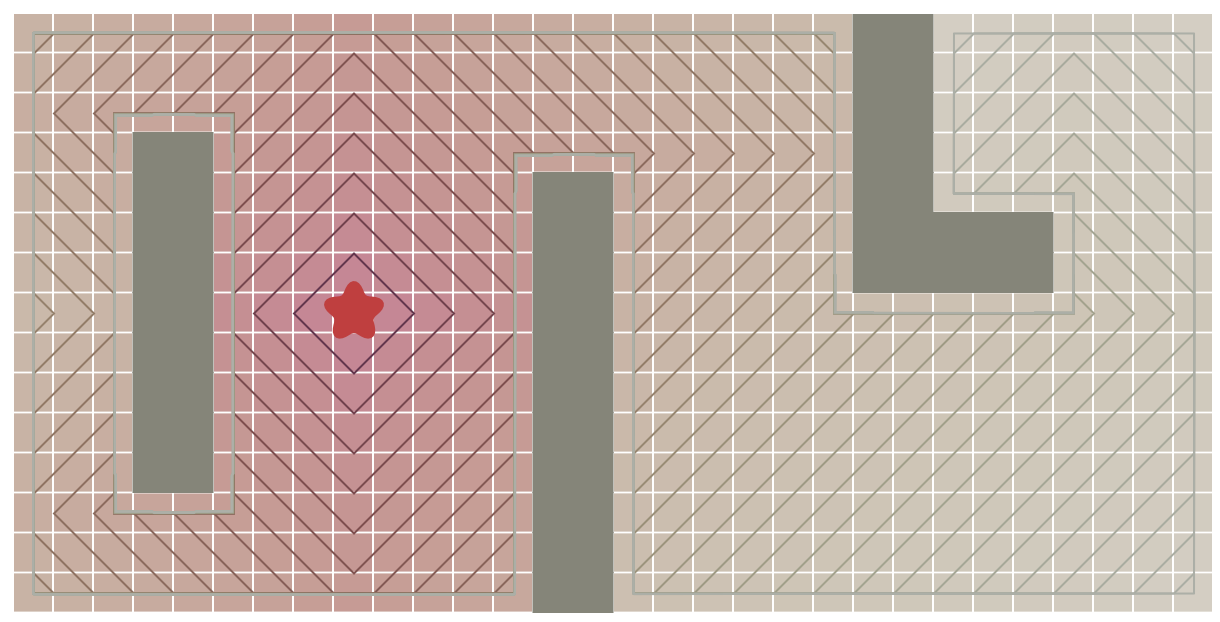 The expansion process
How do we implement this? 
Repeat these steps until the frontier is empty:
Pick and remove a location from the frontier.
Mark the location as visited so that we know not to process it again.
Expand it by looking at its neighbors. Any neighbors we haven’t seen yet we add to the frontier.
Let’s see this up close. The tile are numbered in the order we visit them. Let’s step through to see the expansion process:
The expansion process
Let’s see this up close. The tile are numbered in the order we visit them. Let’s step through to see the expansion process:
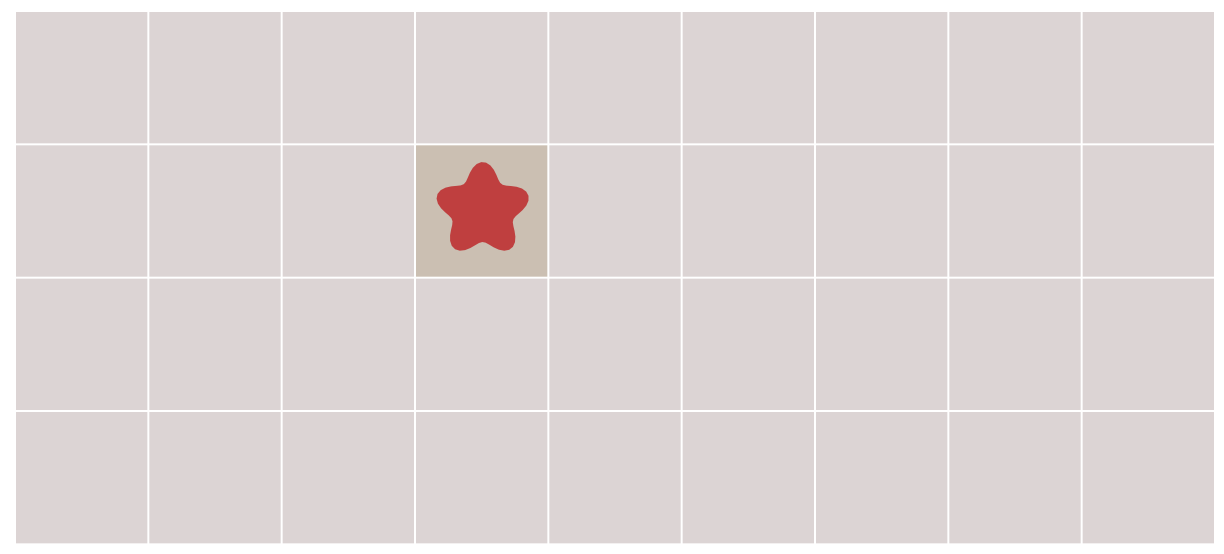 The expansion process
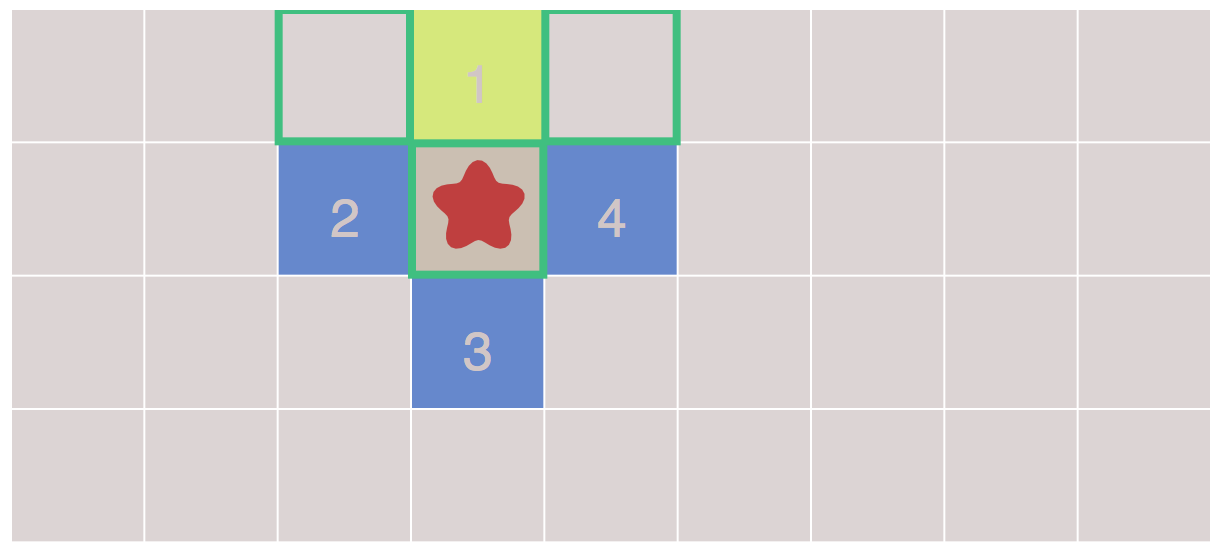 6
5
The expansion process
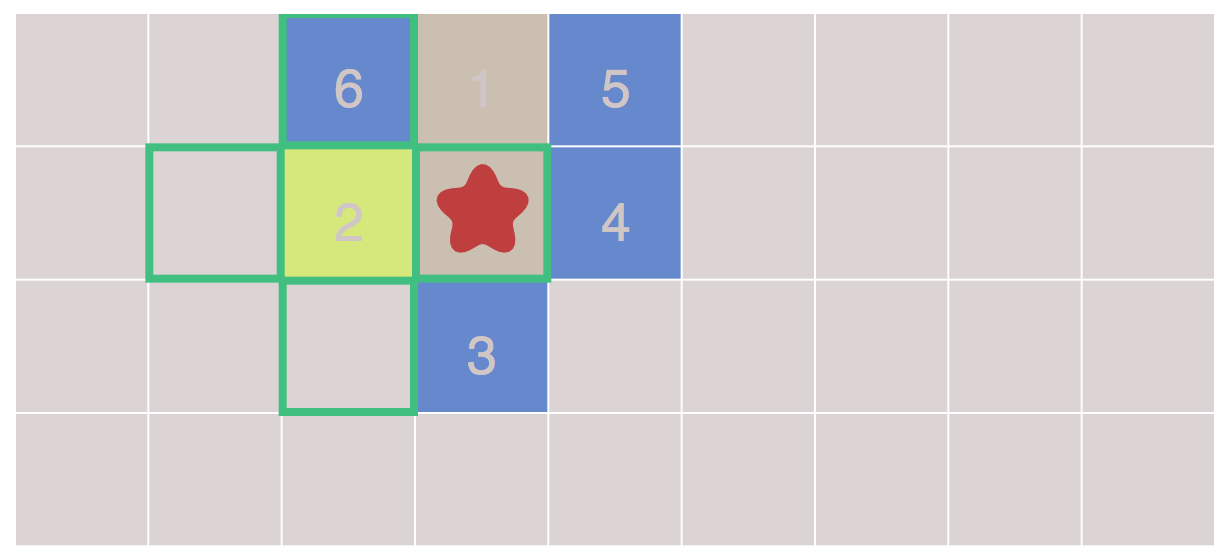 7
8
The expansion process
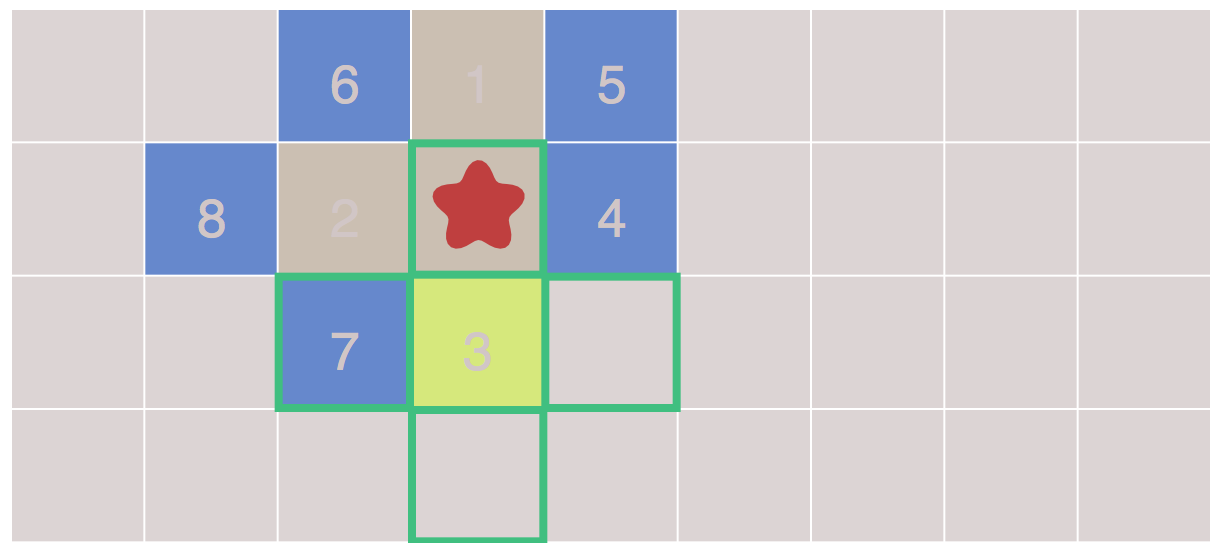 10
9
The expansion process
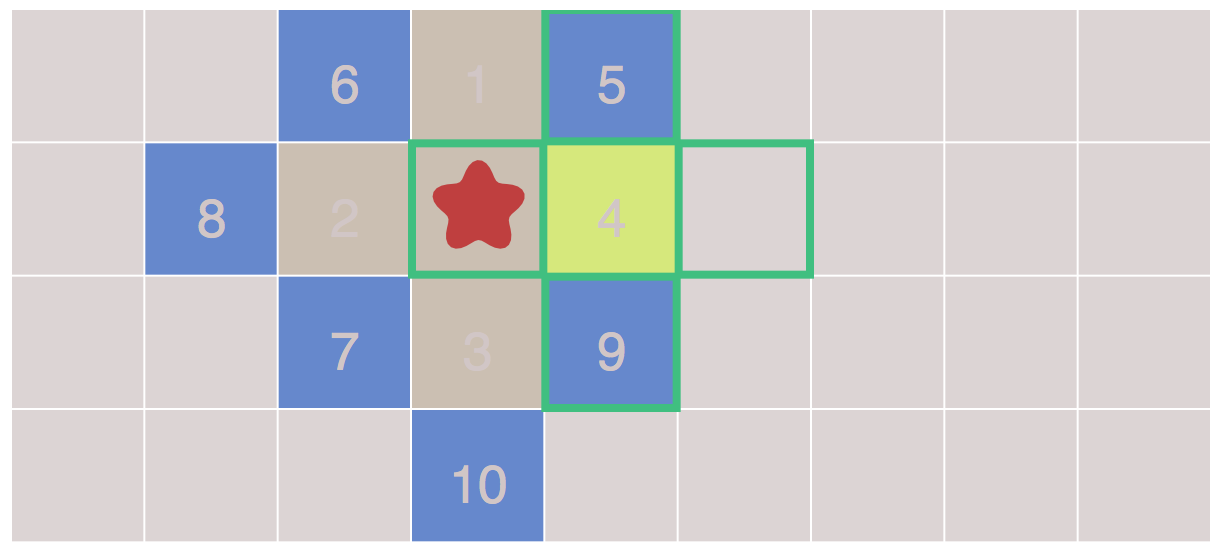 11
The expansion process
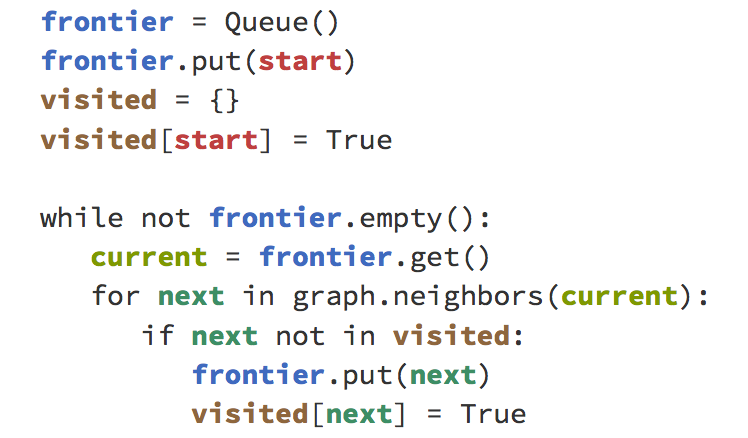 The expansion process
This loop is the essence of the graph search algorithms on this page, including A*. But how do we find the shortest path? The loop doesn’t actually construct the paths; it only tells us how to visit everything on the map. 
That’s because Breadth First Search can be used for a lot more than just finding paths: 
tower defence, 
distance maps, 
procedural map generation,
…and lots of other things.
The expansion process
Here though we want to use it for finding paths, so let’s modify the loop to keep track of where we came from for every location that’s visited, and rename visited with came_from:
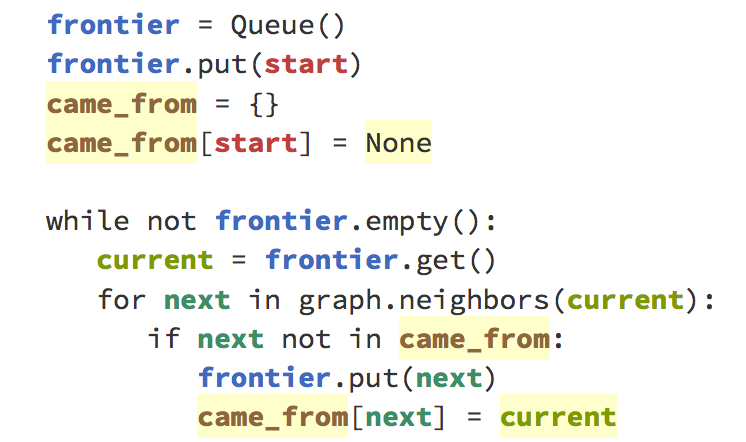 The expansion process
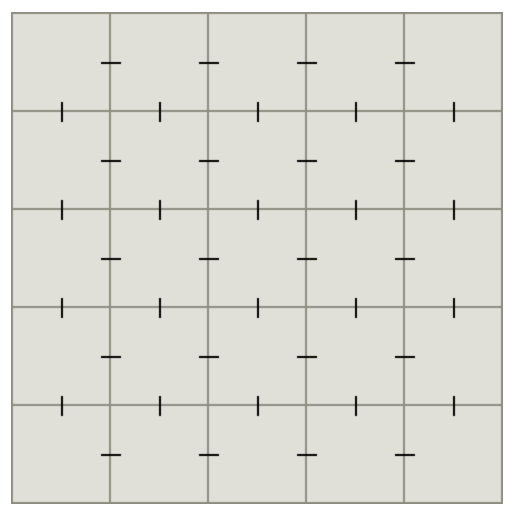 In the graphs represented in
two-dimensional grids (maps represented as images!), for each cell we have four pointers that now we can use to store the coming location.
Grid
Now came_from for each location points to the place where we came from. Let’s copy each pointing reference with an arrow:
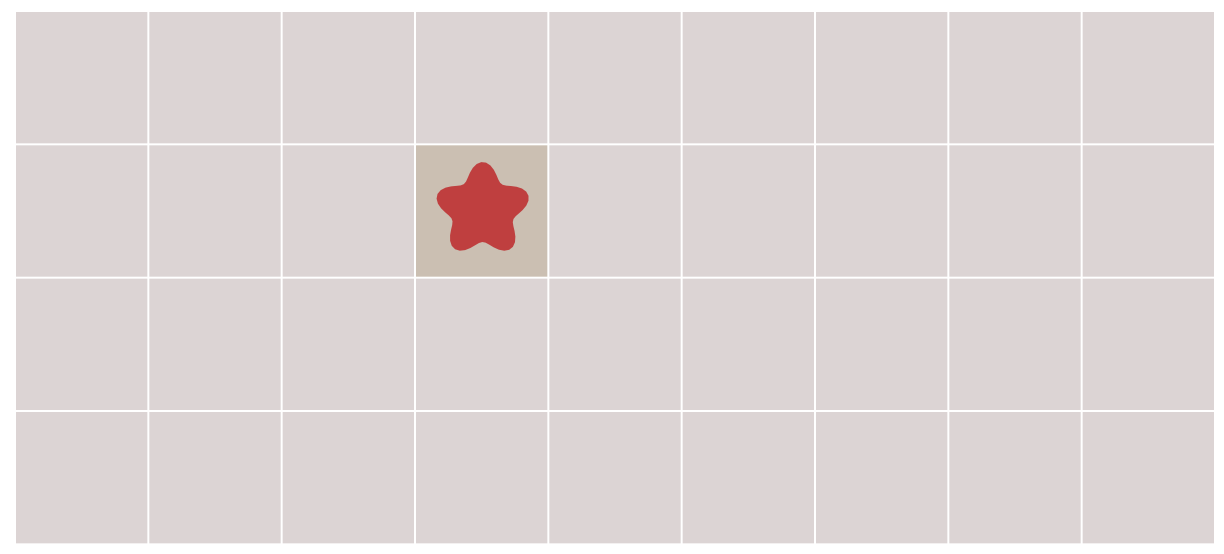 The expansion process
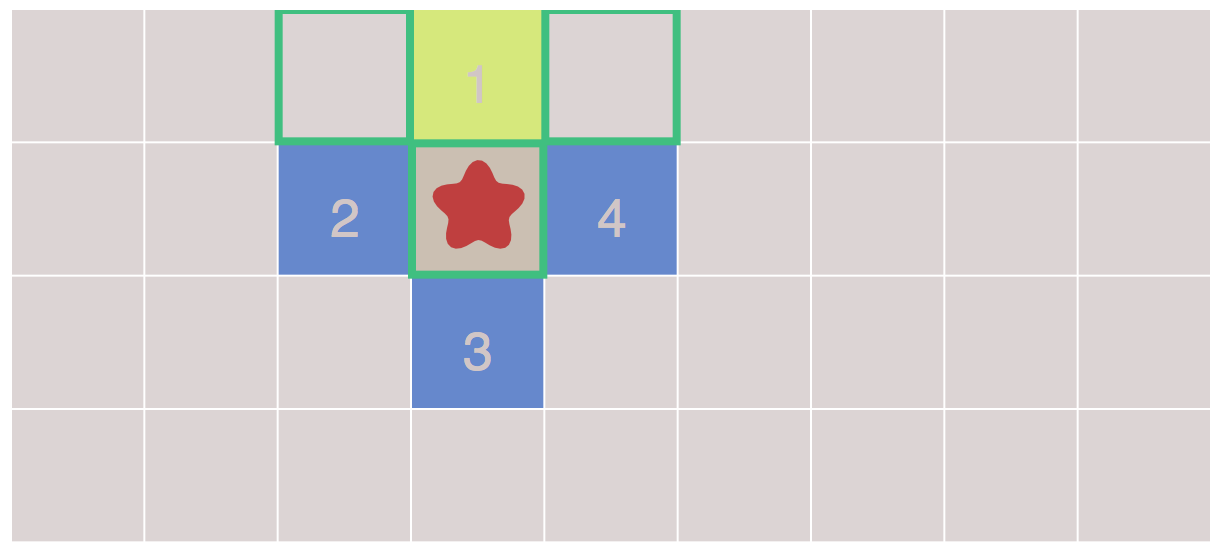 6
5
The expansion process
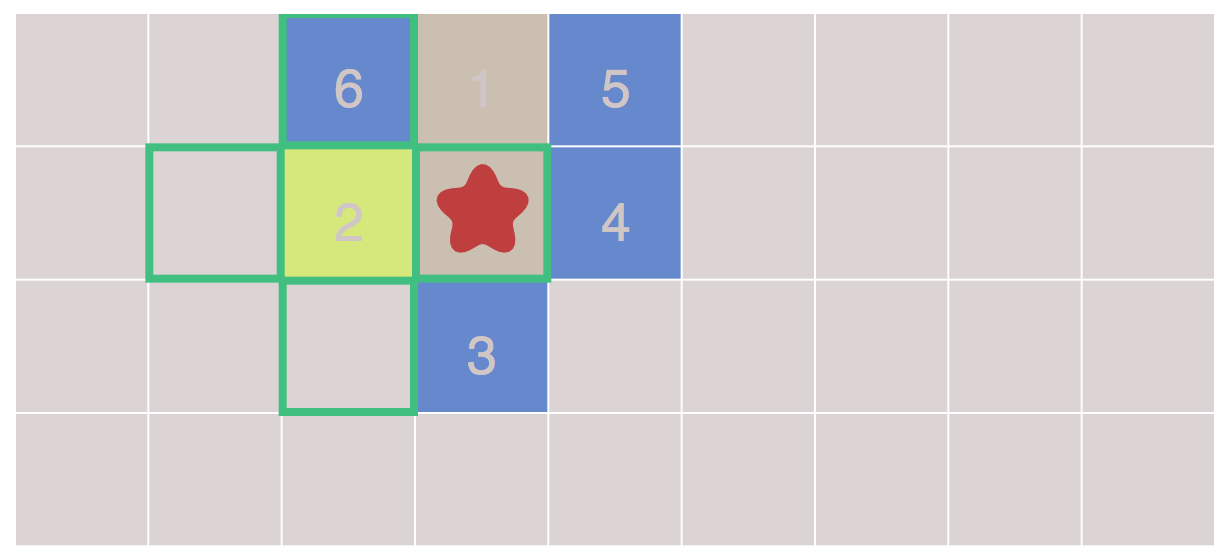 7
8
The expansion process
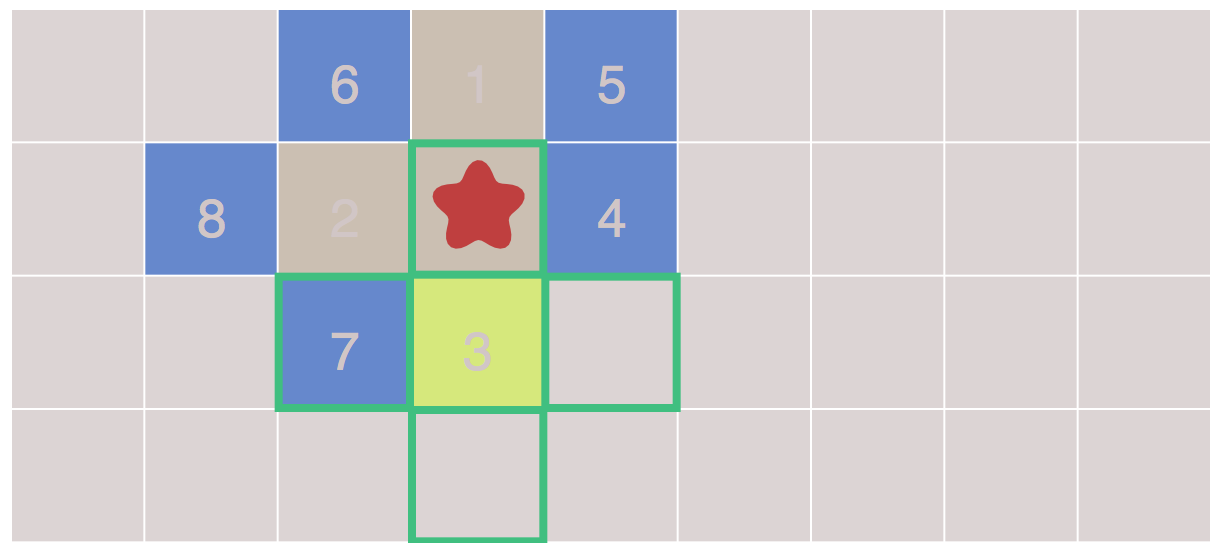 10
9
The expansion process
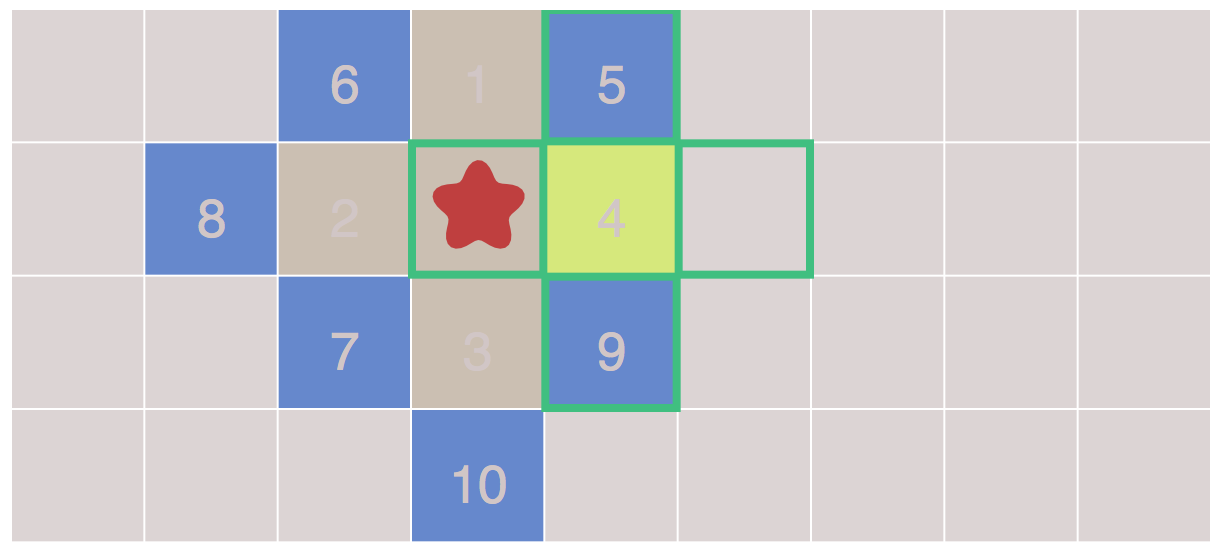 11
The expansion process
Let’s copy each arrow below:
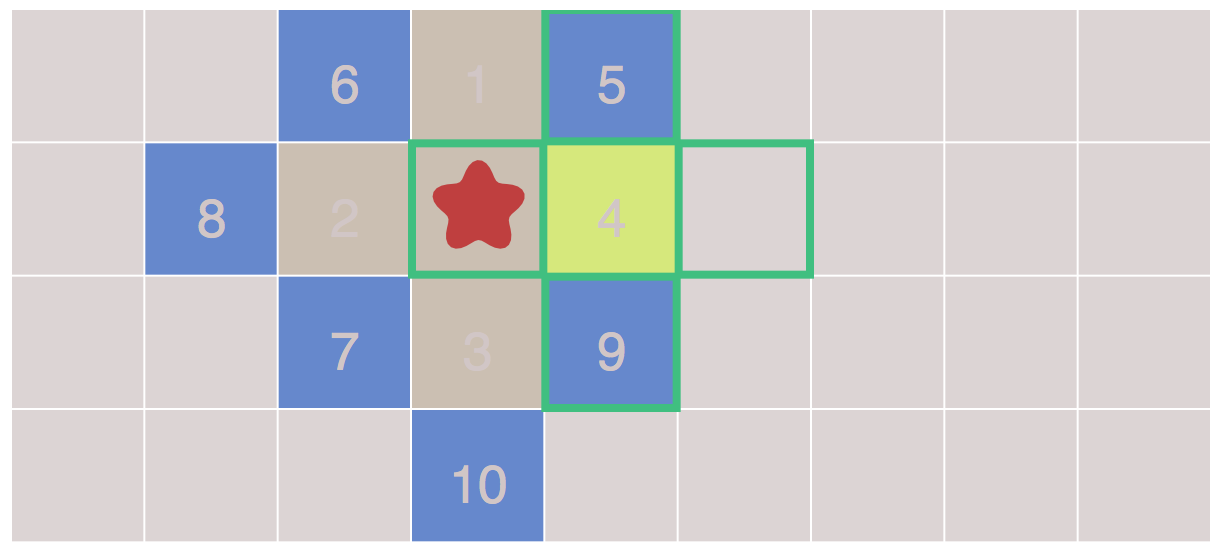 6
5
7
8
10
9
The expansion process
Now let’s take a look at the entire picture. 

See how the arrows providers a reverse path back to the start position!!!
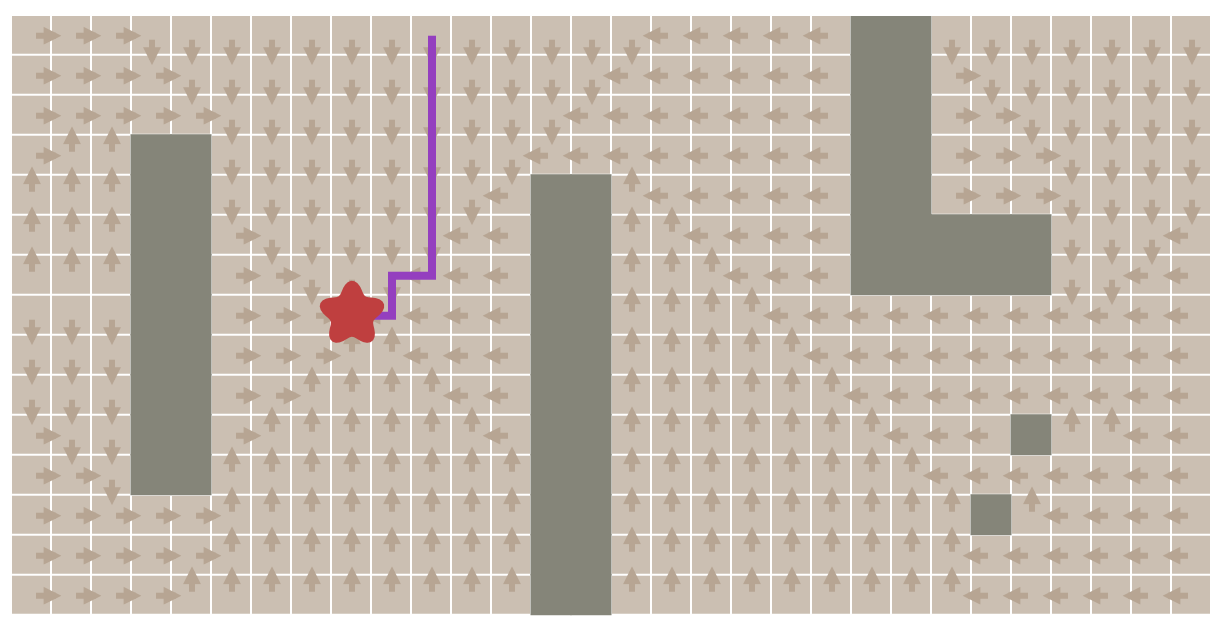 Start
Goal
Reconstruction of the path
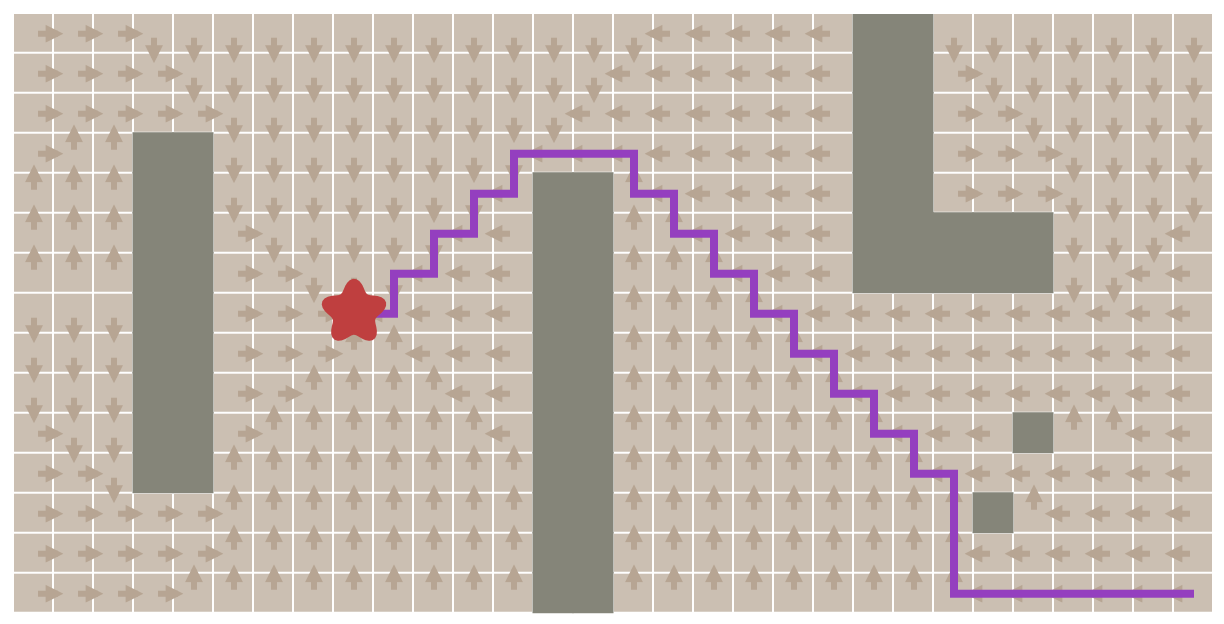 Goal
Start
Reconstruction of the path
The code to reconstruct paths is simple: just follow the arrows
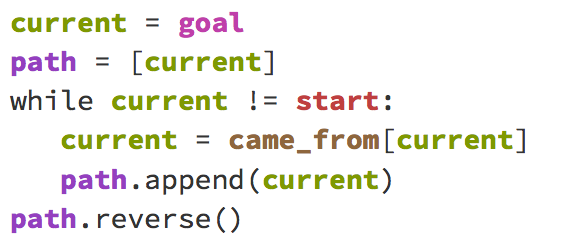 Reconstruction of the path
We’ve found paths from one location to all other locations. Often we don’t need all the paths; we only need a path from one location to one other location. We can stop expanding the frontier as soon as we’ve found our goal. See how the frontier stops expanding as soon as it reaches the X.
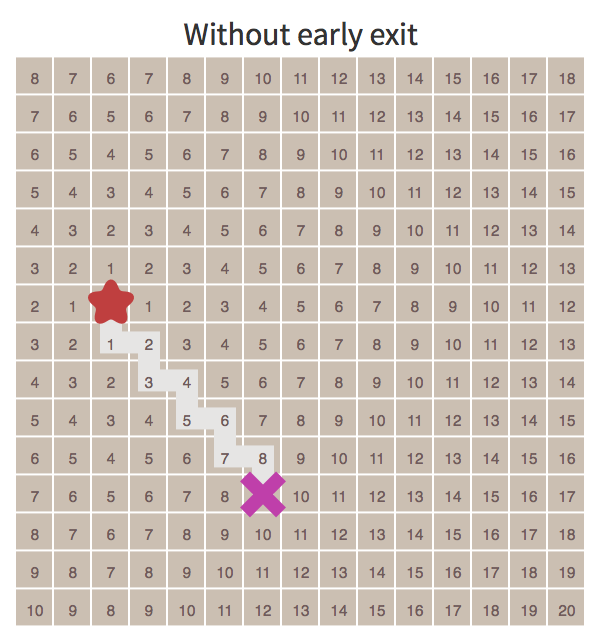 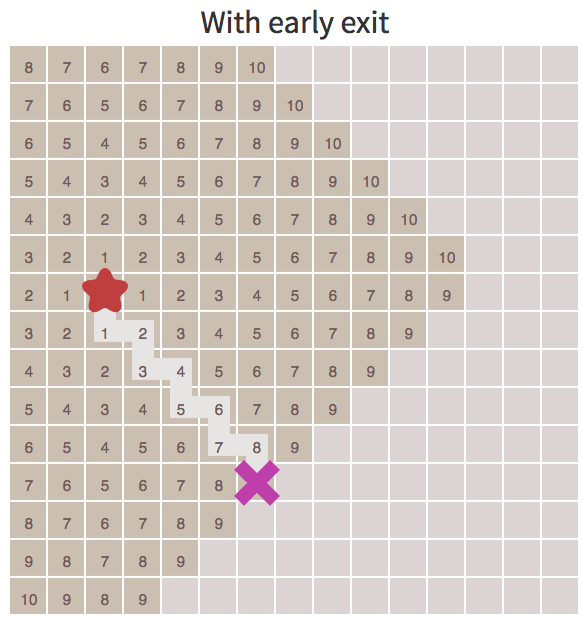 Early EXIT
So far we’ve made step have the same “cost”. 
In some pathfinding scenarios there are different costs for different types of movement. For example in the initial map, walking through water cost 10 times as much as walking through grass. 
Another example is diagonal movement on a grid that costs more than axial movement. 
We’d like the pathfinder to take these costs into account.
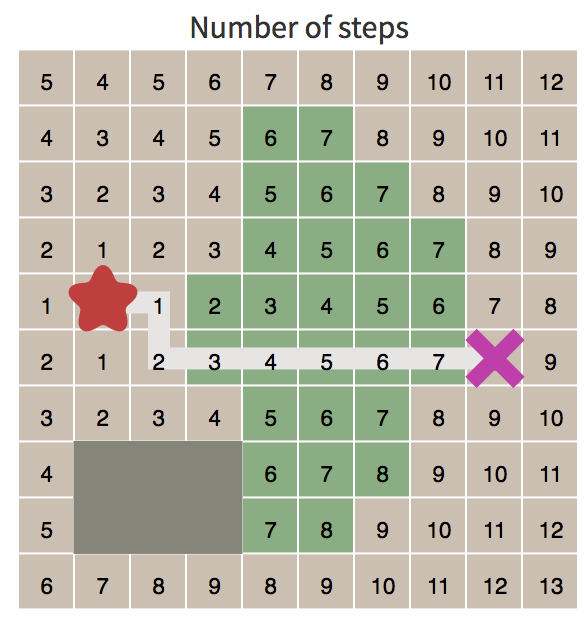 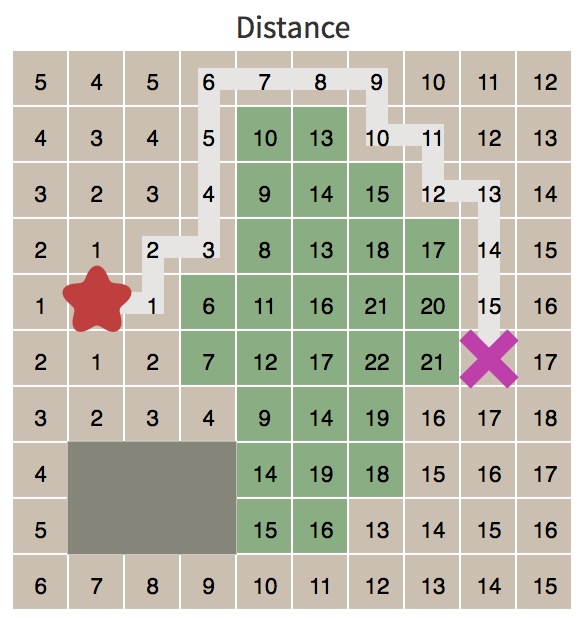 ?
Movement costs
We want to use Dijkstra’s Algorithm for this! 
How does it differ from Breadth First Search? 

We need to track movement costs, so let’s add a new variable, cost_so_far, to keep track of the total movement cost from the start location. 
We want to take the movement costs into account when deciding how to evaluate locations; let’s turn our queue into a priority queue.

IF we end up visiting a location multiple times, so, instead of adding a location to the frontier if the location has never been visited, we’ll add it if the new path to the location is better than the best previous path.
Altering a little the logic
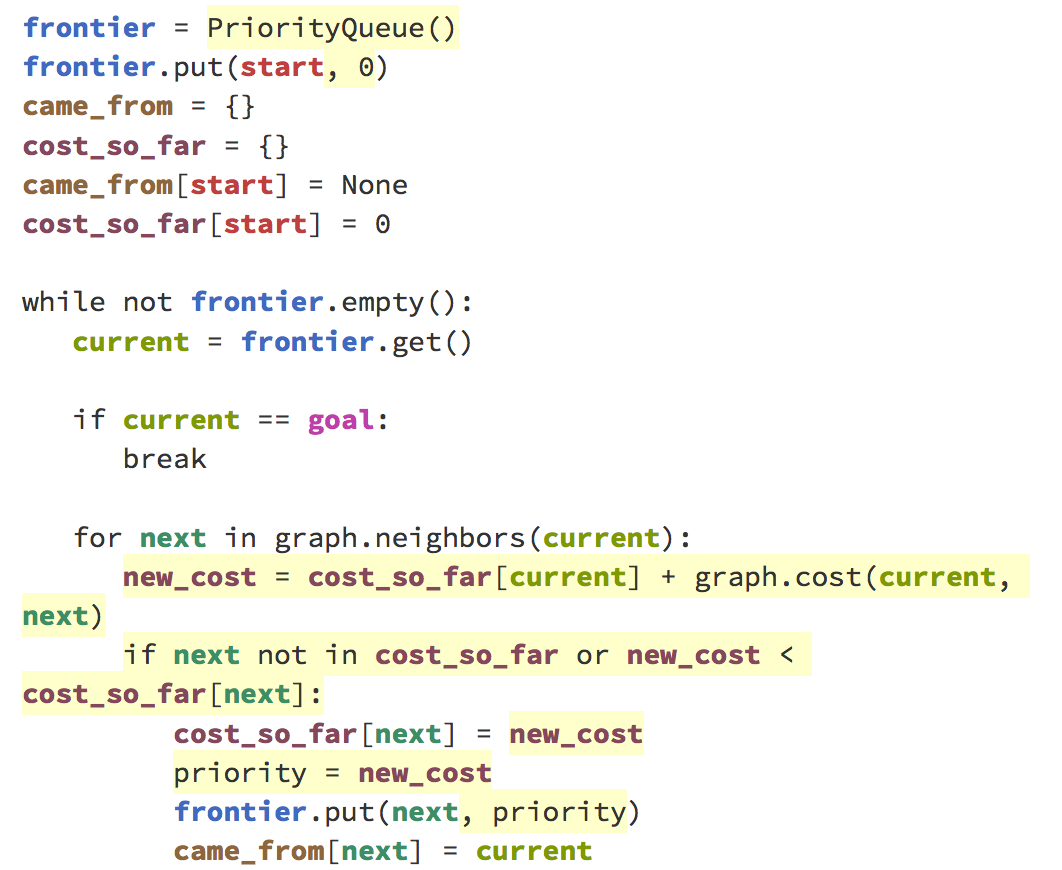 Using a priority queue instead of a regular queue changes the way the frontier expands. Contour lines are one way to see this. Start the animation to see how the frontier expands more slowly through the forests, finding the shortest path around the central forest instead of through it:
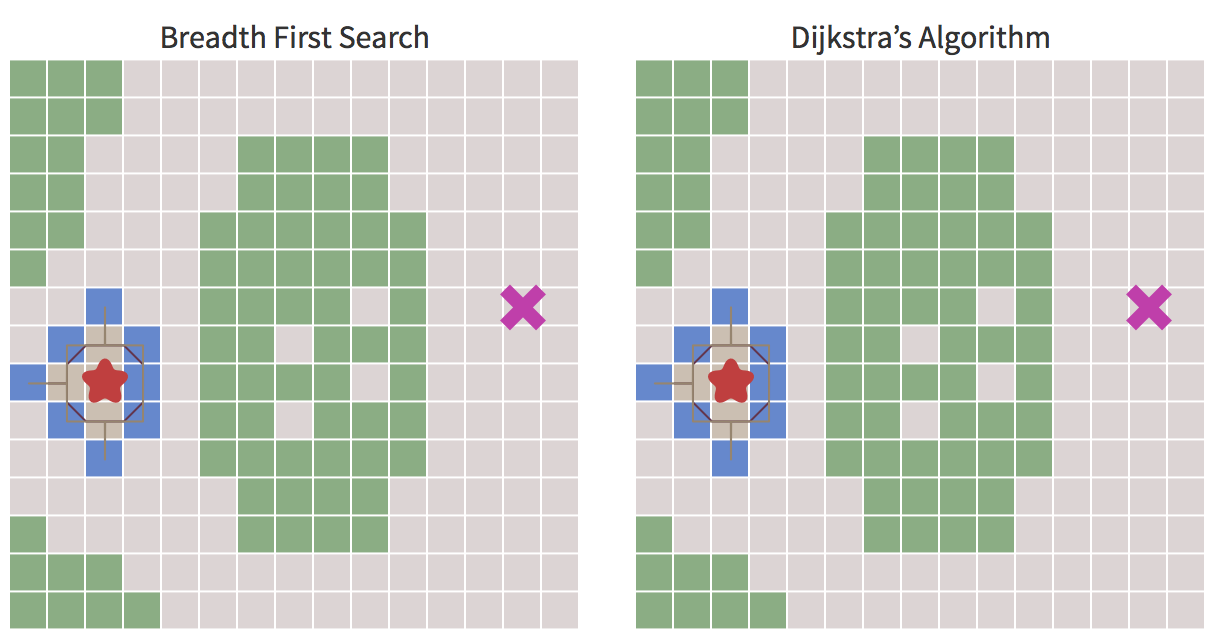 Dijkstra’s Algorithm vs Breadth First Search
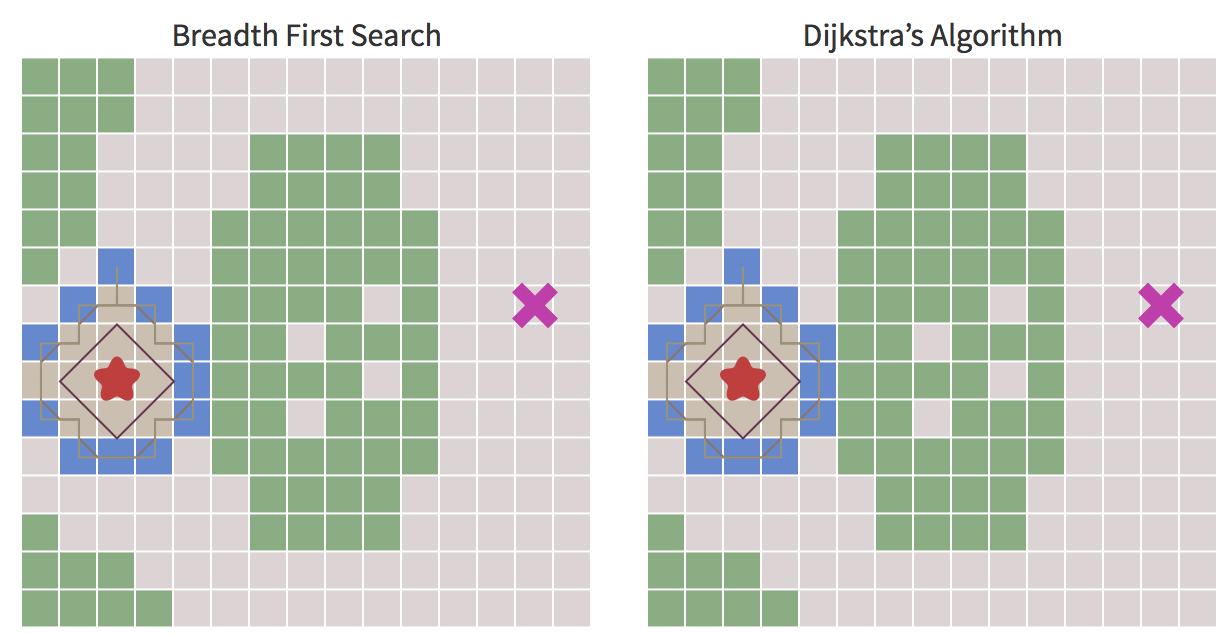 Dijkstra’s Algorithm vs Breadth First Search
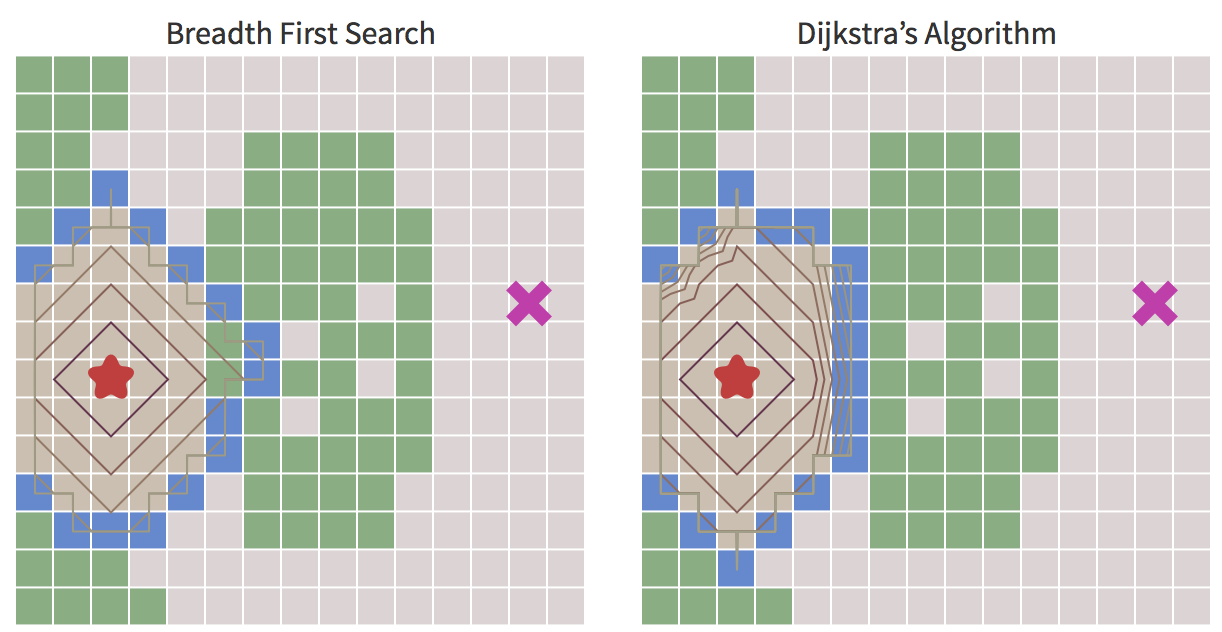 Dijkstra’s Algorithm vs Breadth First Search
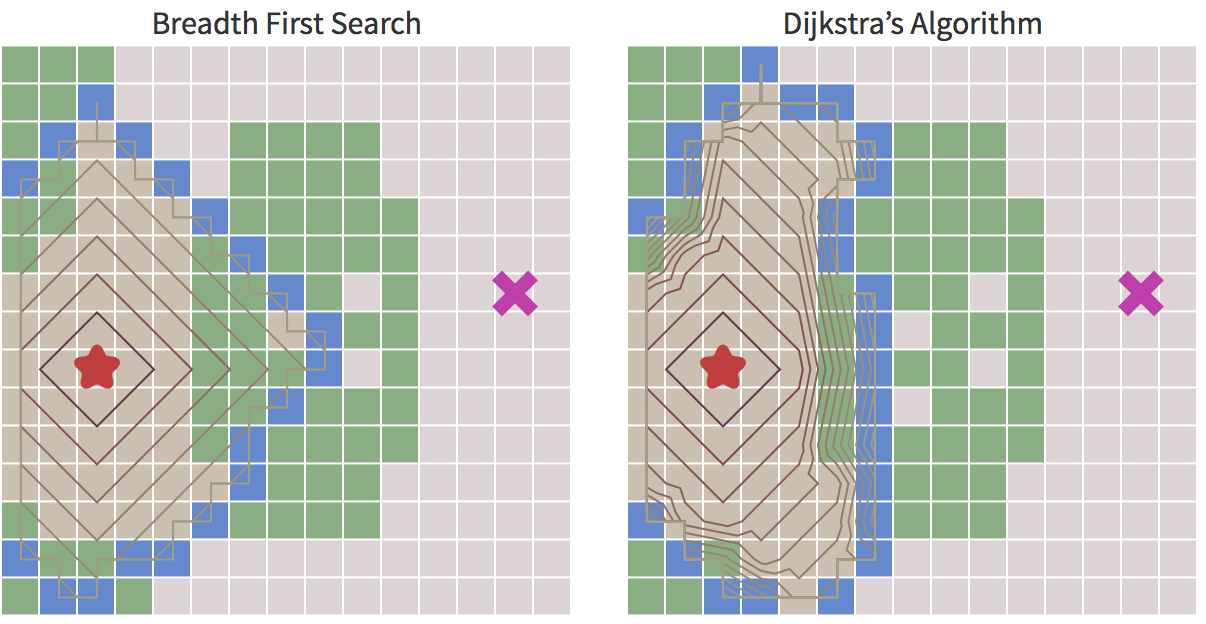 Dijkstra’s Algorithm vs Breadth First Search
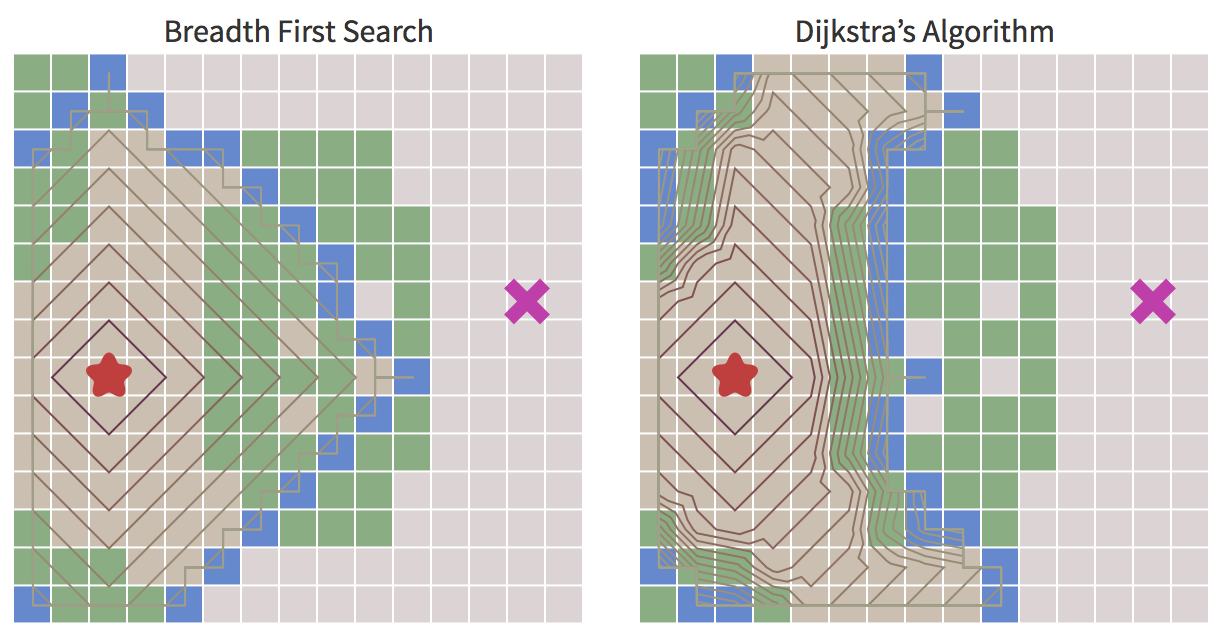 Dijkstra’s Algorithm vs Breadth First Search
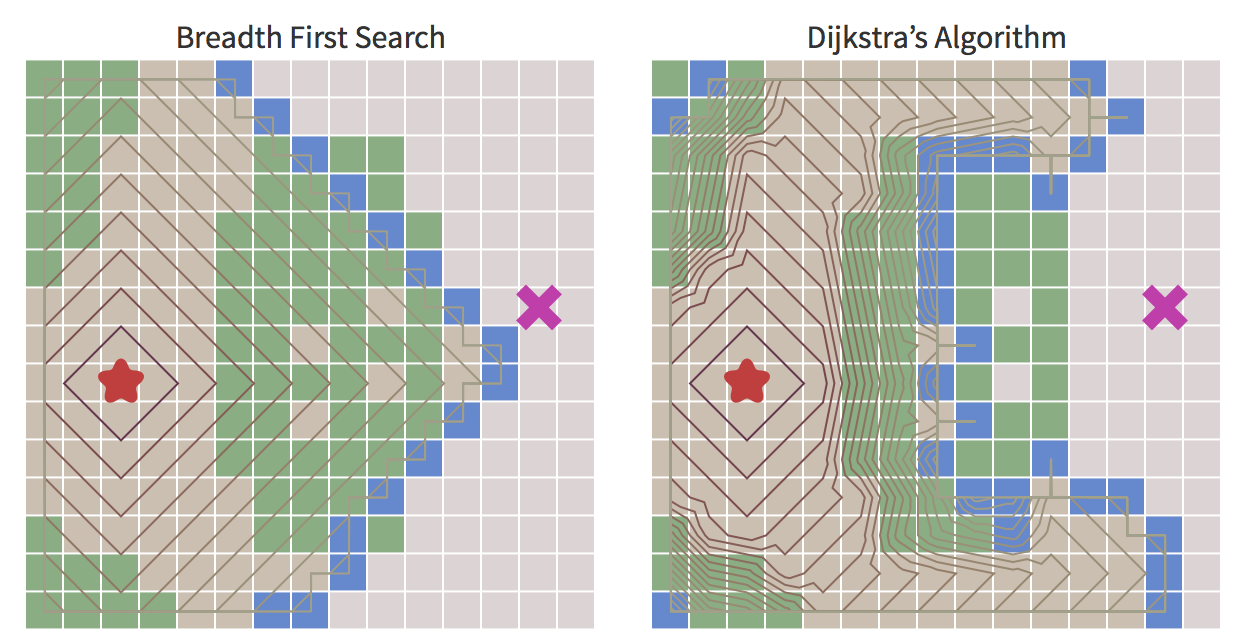 Dijkstra’s Algorithm vs Breadth First Search
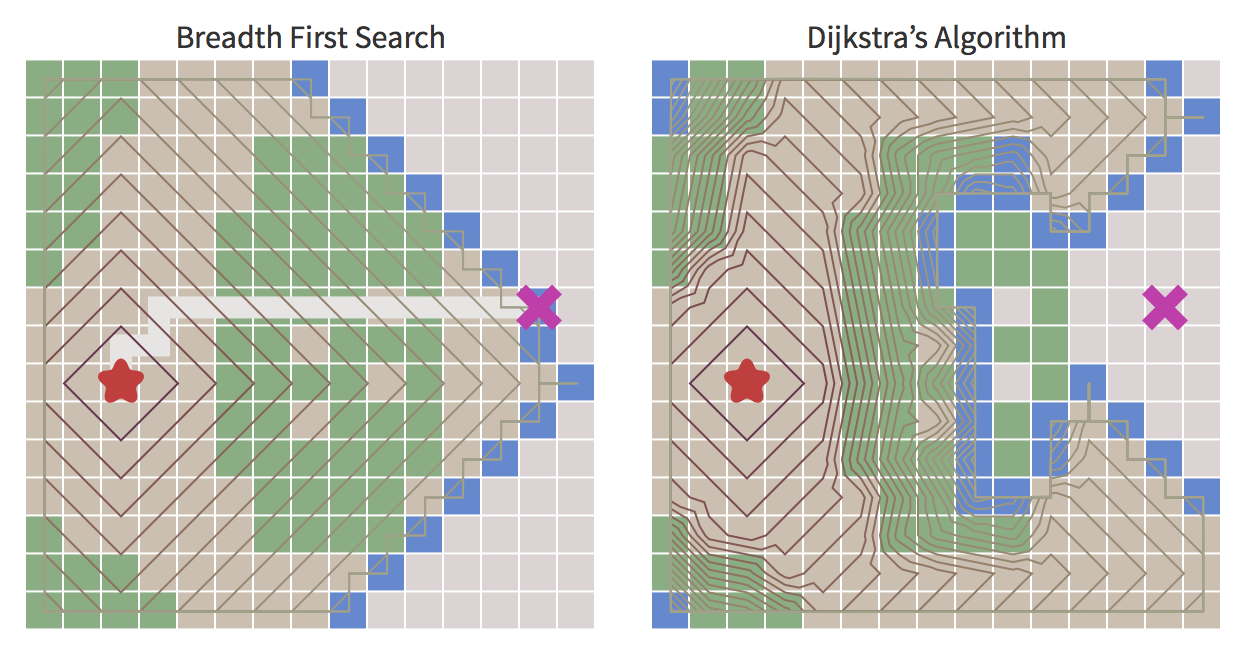 Dijkstra’s Algorithm vs Breadth First Search
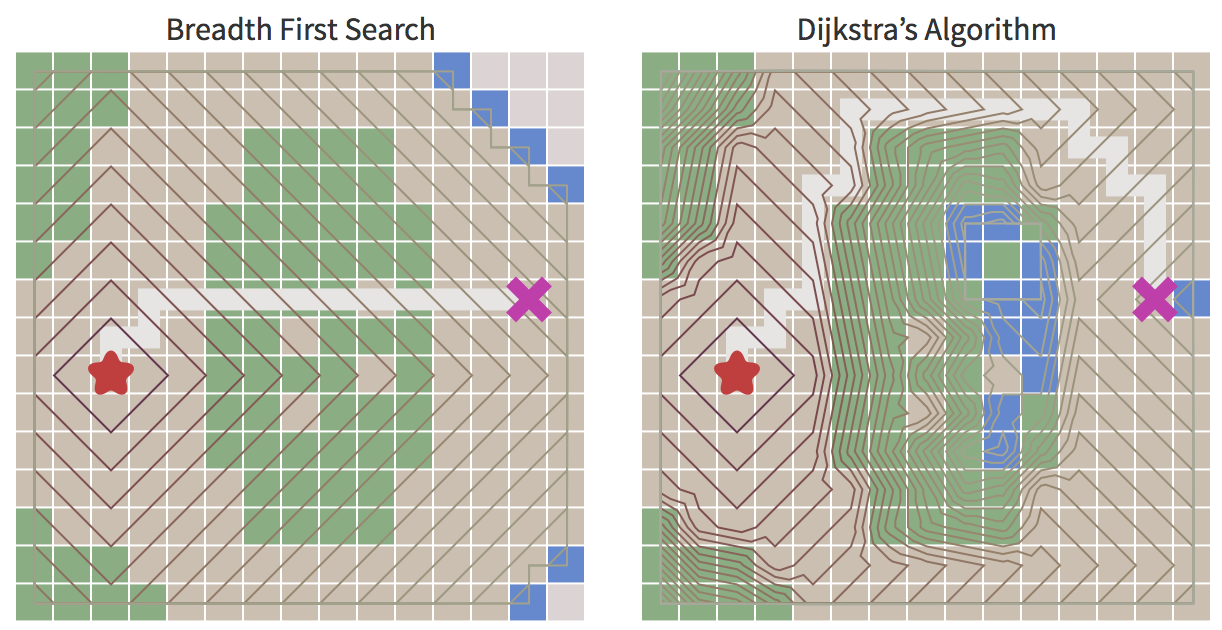 Dijkstra’s Algorithm vs Breadth First Search
Movement costs other than 1 allow us to explore more interesting graphs, not only grids. Here’s an example where the movement costs are based on distance from room to room:
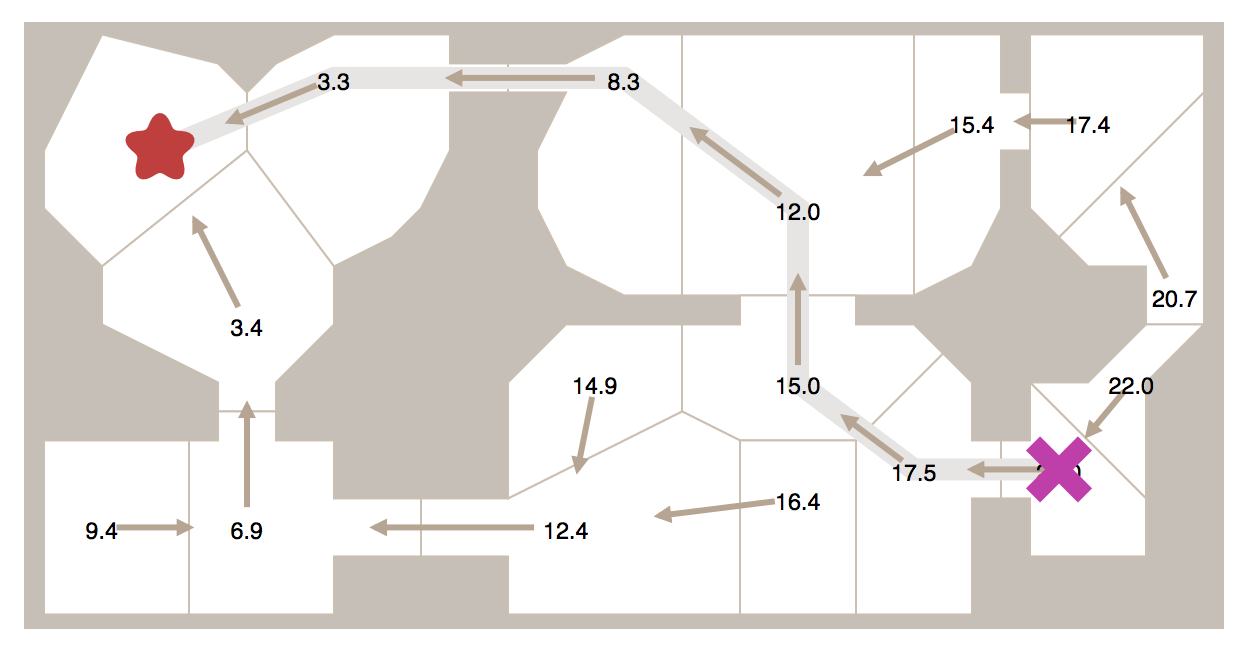 With Breadth First Search and Dijkstra’s Algorithm, the frontier expands in all directions. This is a reasonable choice if you’re trying to find a path to all locations or to many locations. 
However, a common case is to find a path to only one location. Let’s make the frontier expand towards the goal more than it expands in other directions. 

In Dijkstra’s Algorithm we used the actual distance from the start for the priority queue ordering. 
Now, we’ll define a heuristic function that tells us how close we are to the goal. In Greedy Best First Search, we’ll use the estimated (not real, so in this sense heuristic) distance to the goal for the priority queue ordering: the location closest to the goal will be explored first.
Heuristic search: Greedy Best First Search
One possible heuristic is the sum of the row distance + the column distance (defined Manhattan distance, corresponds to defining close pixel only the 4 adjacent)
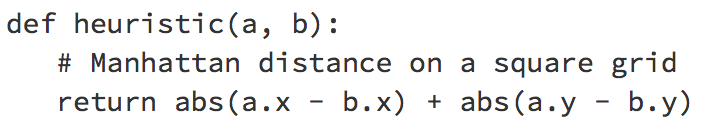 The heuristic distance
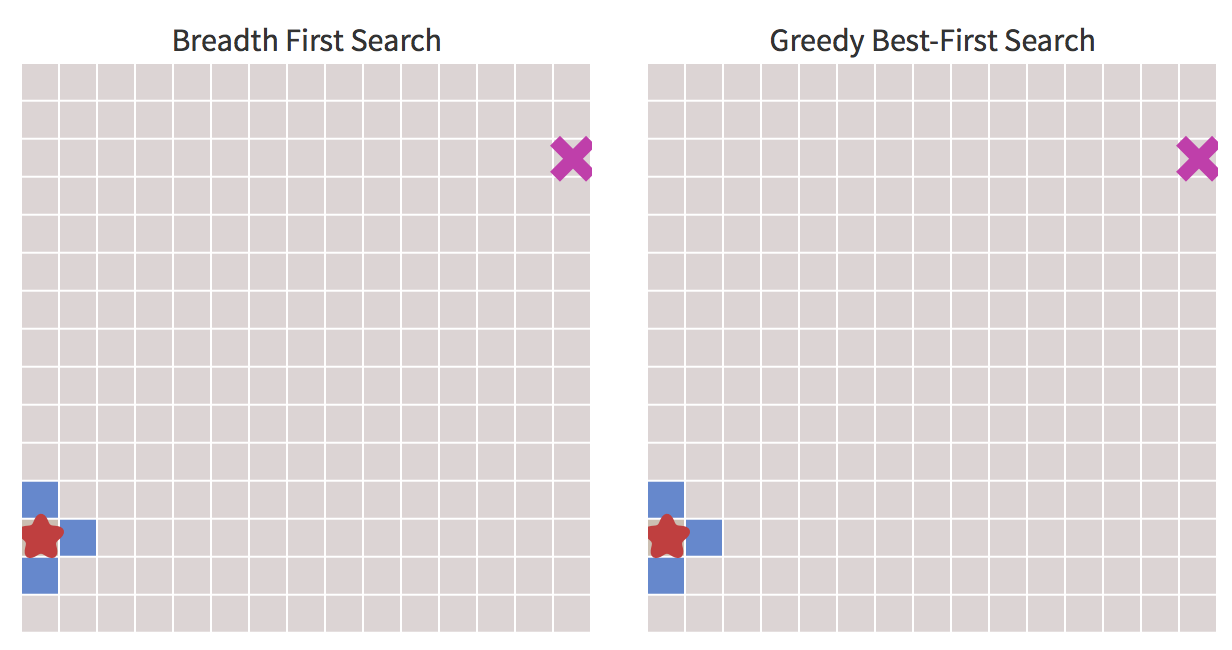 Breadth First Search vs Greedy Best-First Search
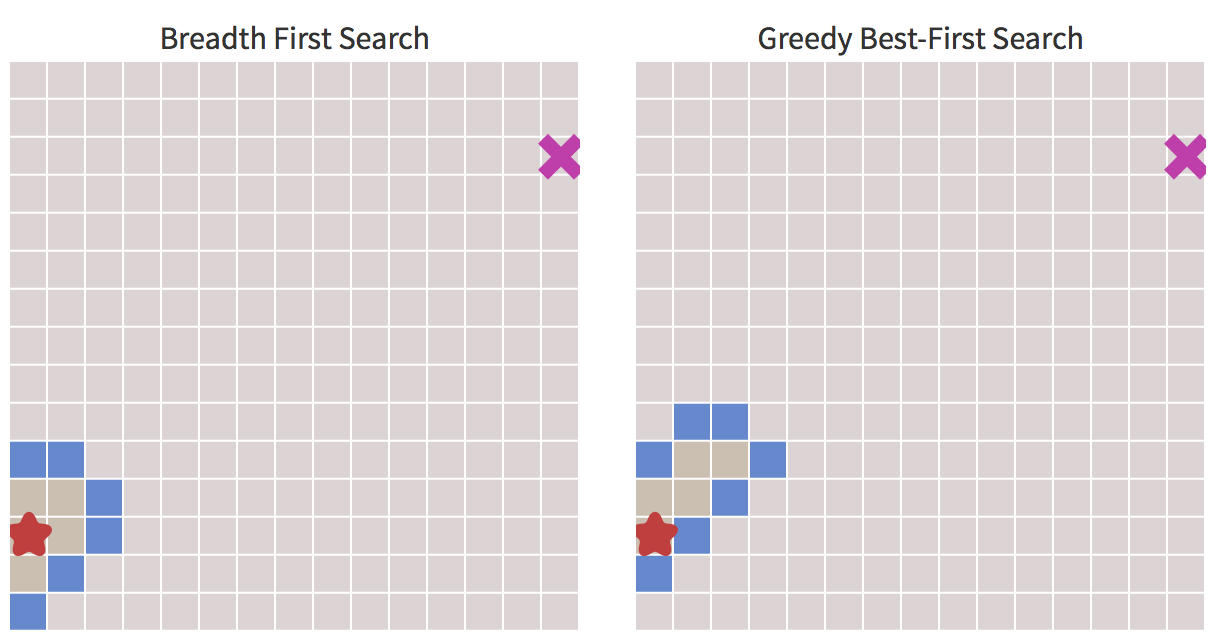 Breadth First Search vs Greedy Best-First Search
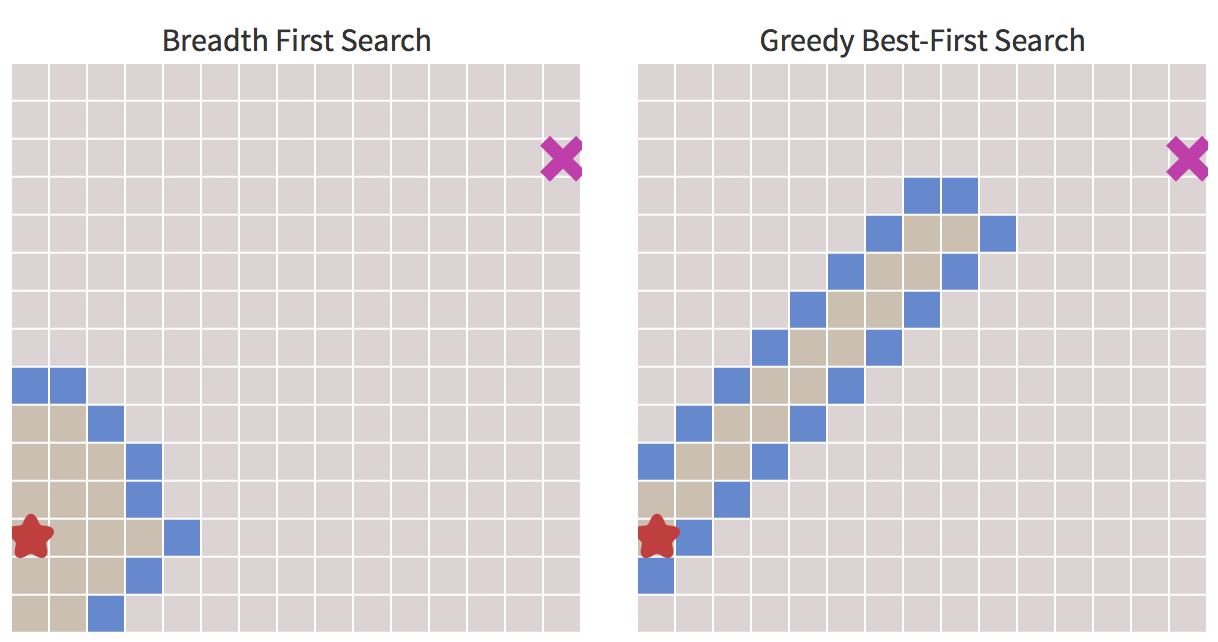 Breadth First Search vs Greedy Best-First Search
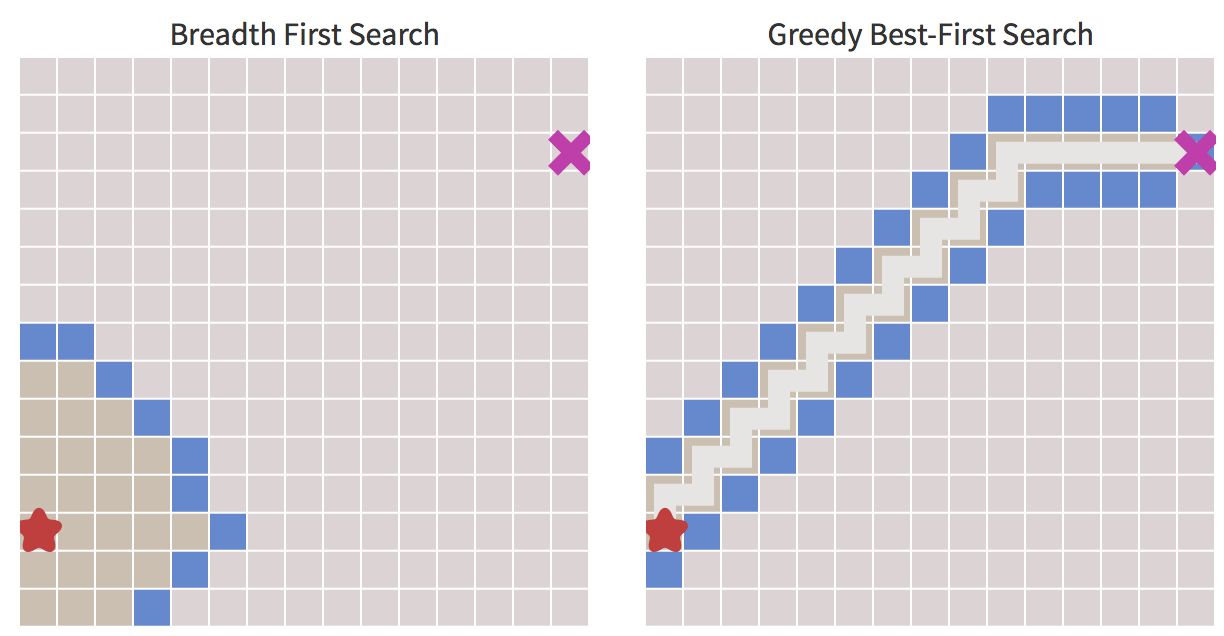 Breadth First Search vs Greedy Best-First Search
Amazing! But what happens in a more complex map?
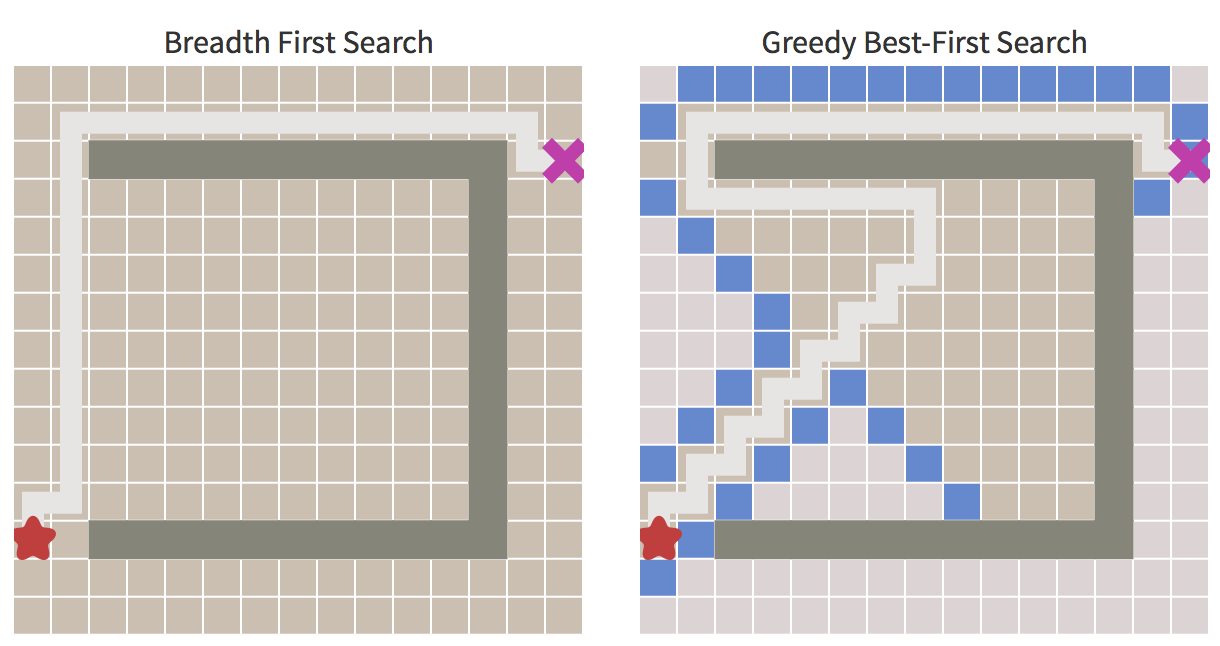 The path isn’t the shortest. So this algorithm runs faster but the paths aren’t as good. Can we fix this?
Breadth First Search vs Greedy Best-First Search
Can we fix this? Yes!
The A* algorithm
Dijkstra’s Algorithm works well to find the shortest path, but it wastes time exploring in directions that aren’t promising. 

Greedy Best First Search explores in promising directions but it may not find the shortest path.

The A* algorithm uses both the actual distance from the start and the estimated distance to the goal
The A* algorithm
Let’s look at the contour lines for Dijkstra’s Algorithm and Greedy Best First Search. In Dijsktra’s Algorithm, we start at the bottom of a hole centered at the start and climb upwards to find the goal. We’re not sure where the goal is, so we have to check all directions out of the hole.
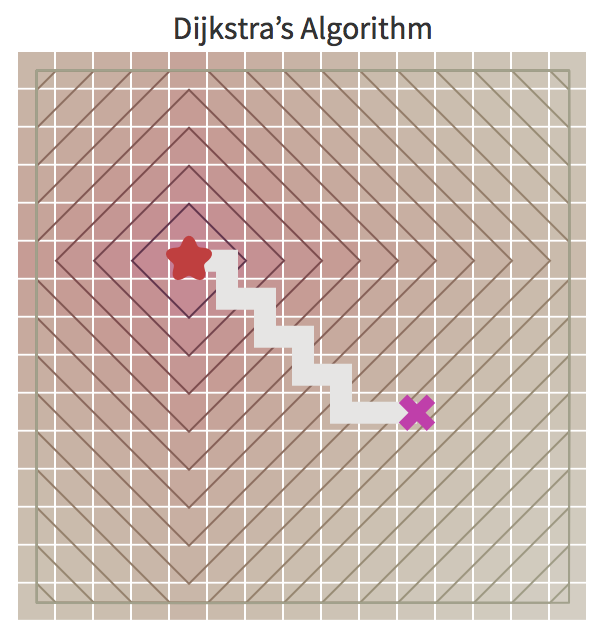 The A* algorithm
In Greedy Best First Search, we start at the bottom of a hill centred at the goal and climb up a hill to find the goal. We know where the goal is, so as long as we can move in that direction, we’re good.
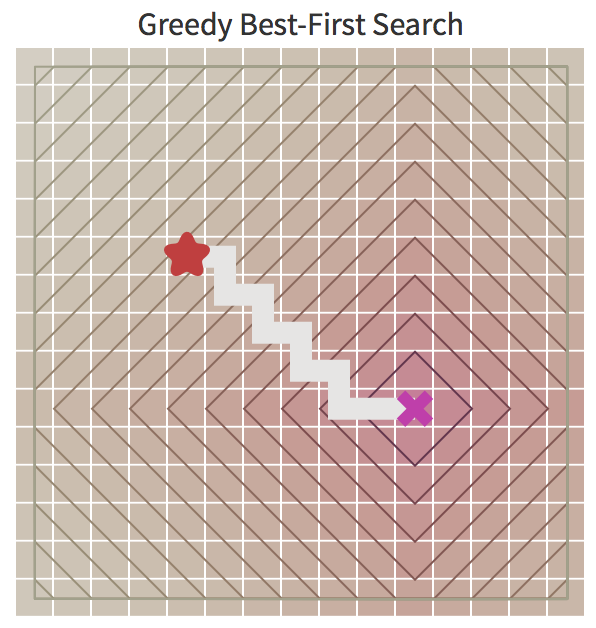 The A* algorithm
A* combines the two: Instead of contour lines showing distances from start or goal, in A* the contour lines show the length of the paths. 
The inner region has the shortest paths. A* starts by exploring that inner region, and moves outwards only if it can’t find a path in there!
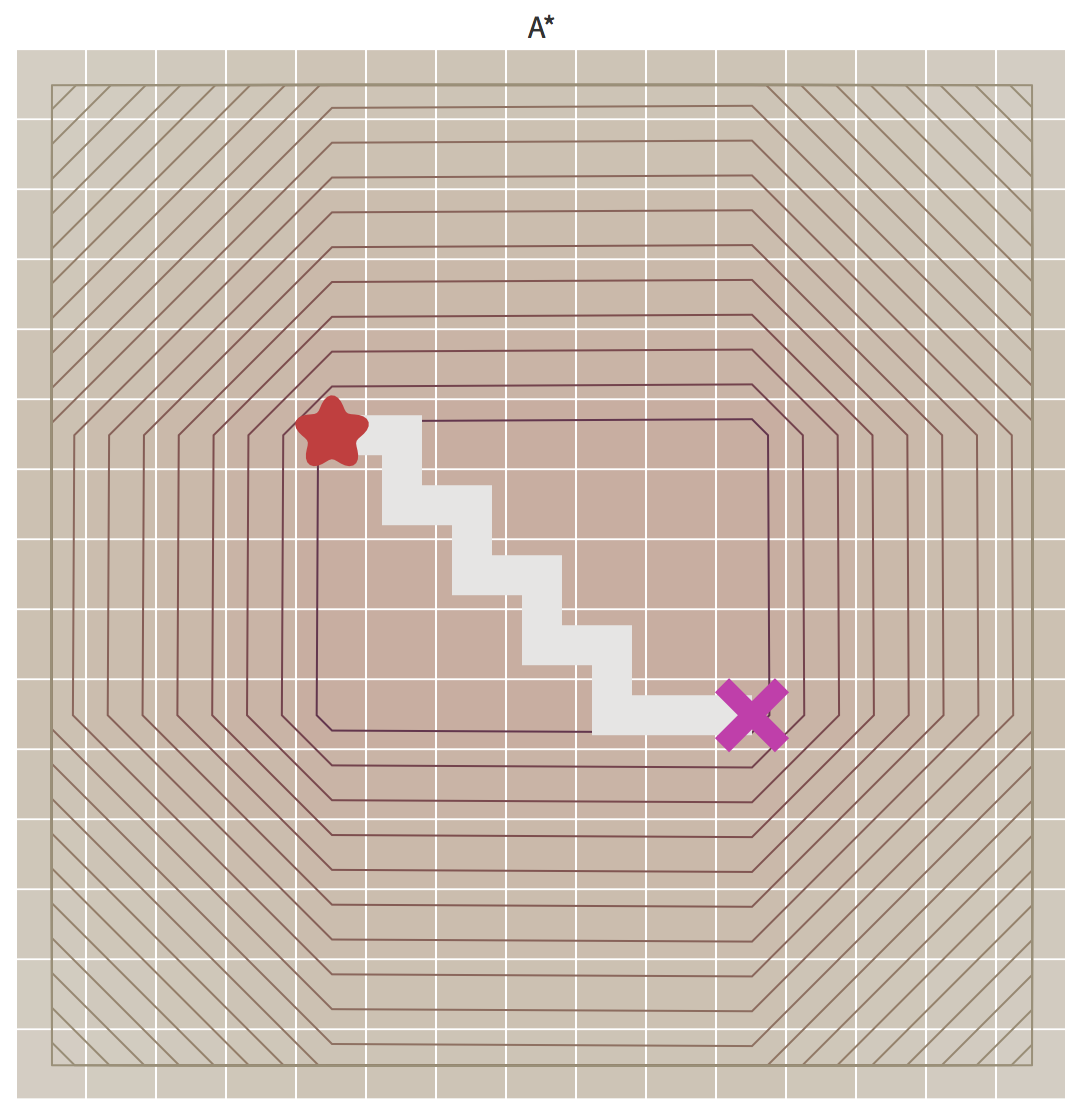 The A* algorithm
If we add some walls:
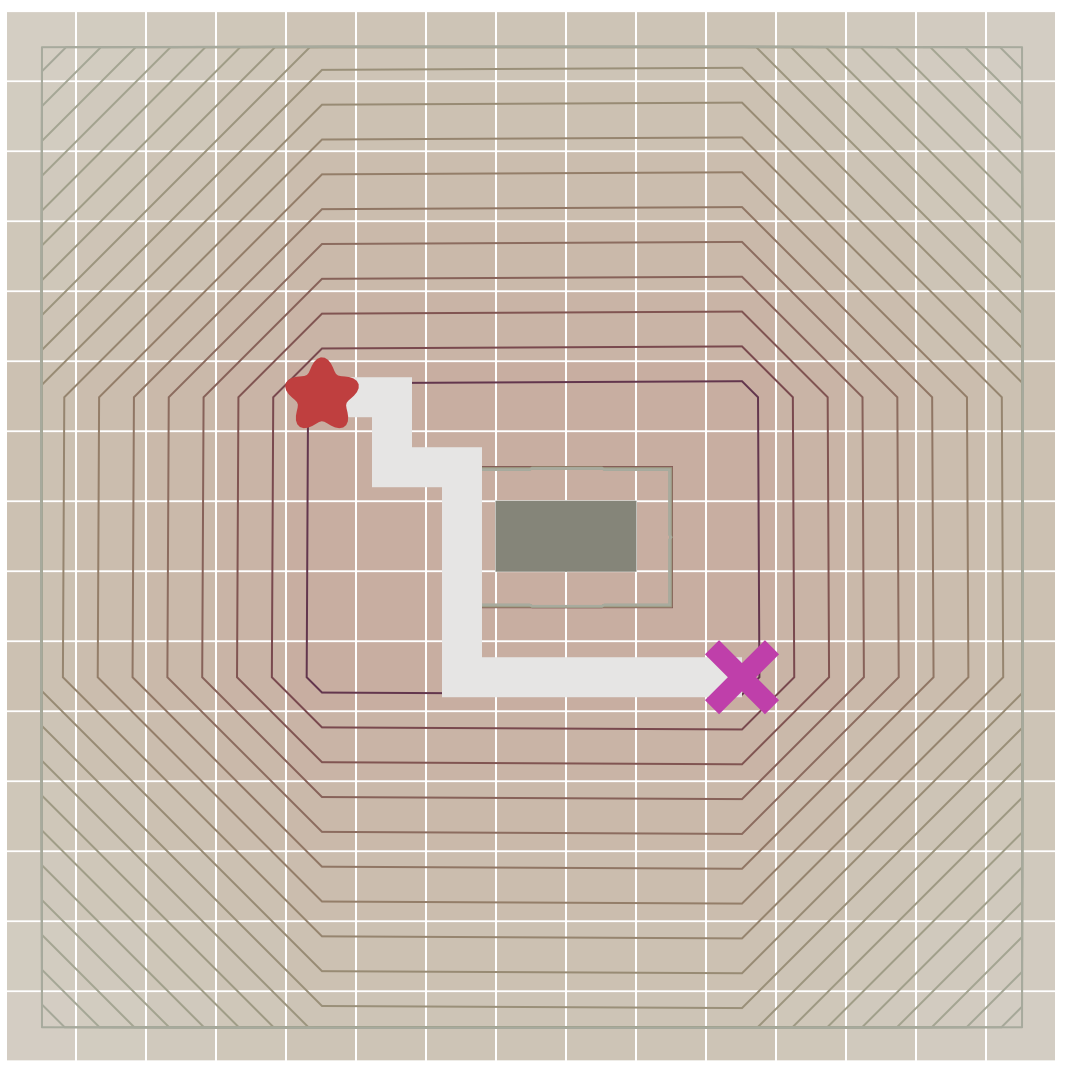 The A* algorithm
If we add some walls:
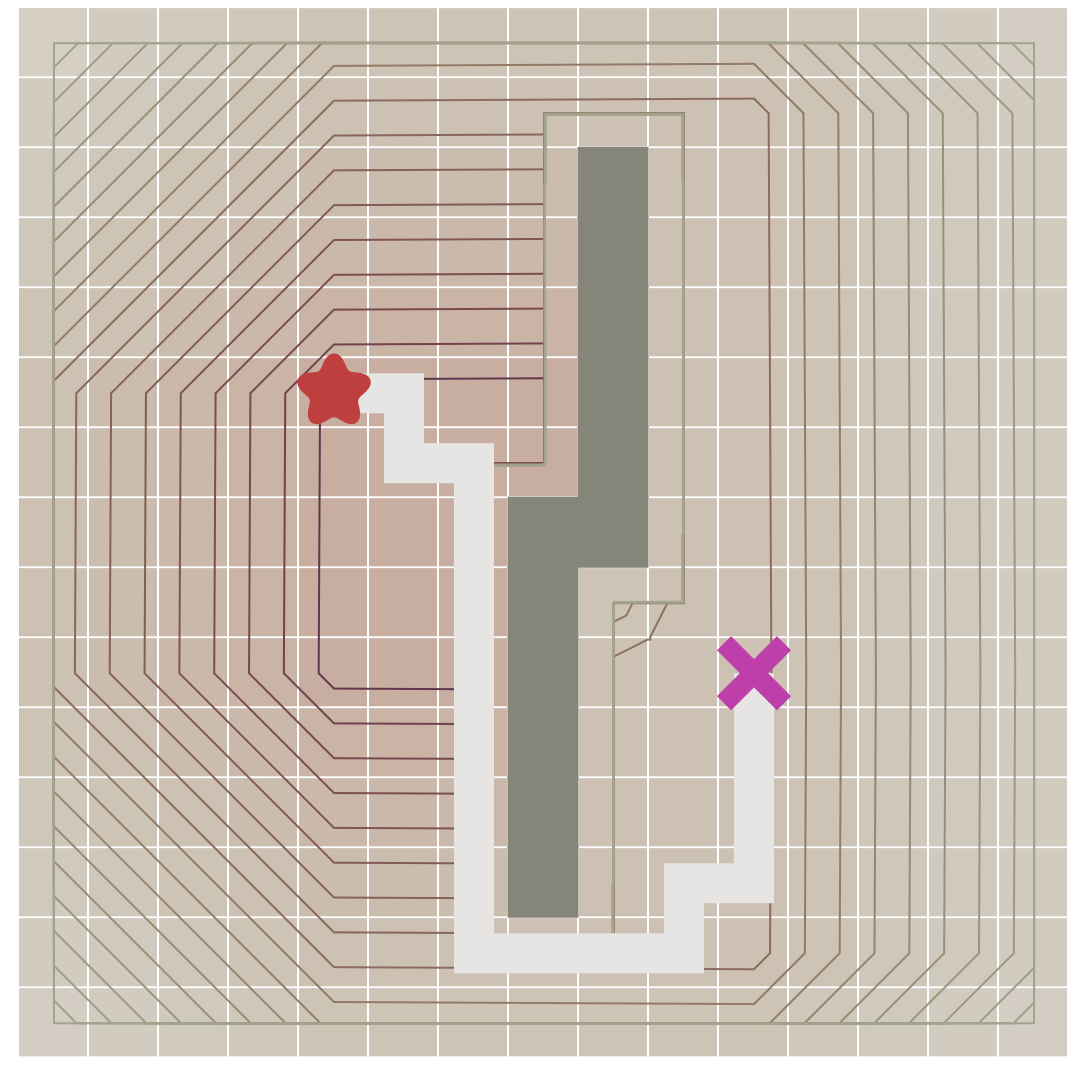 The A* algorithm
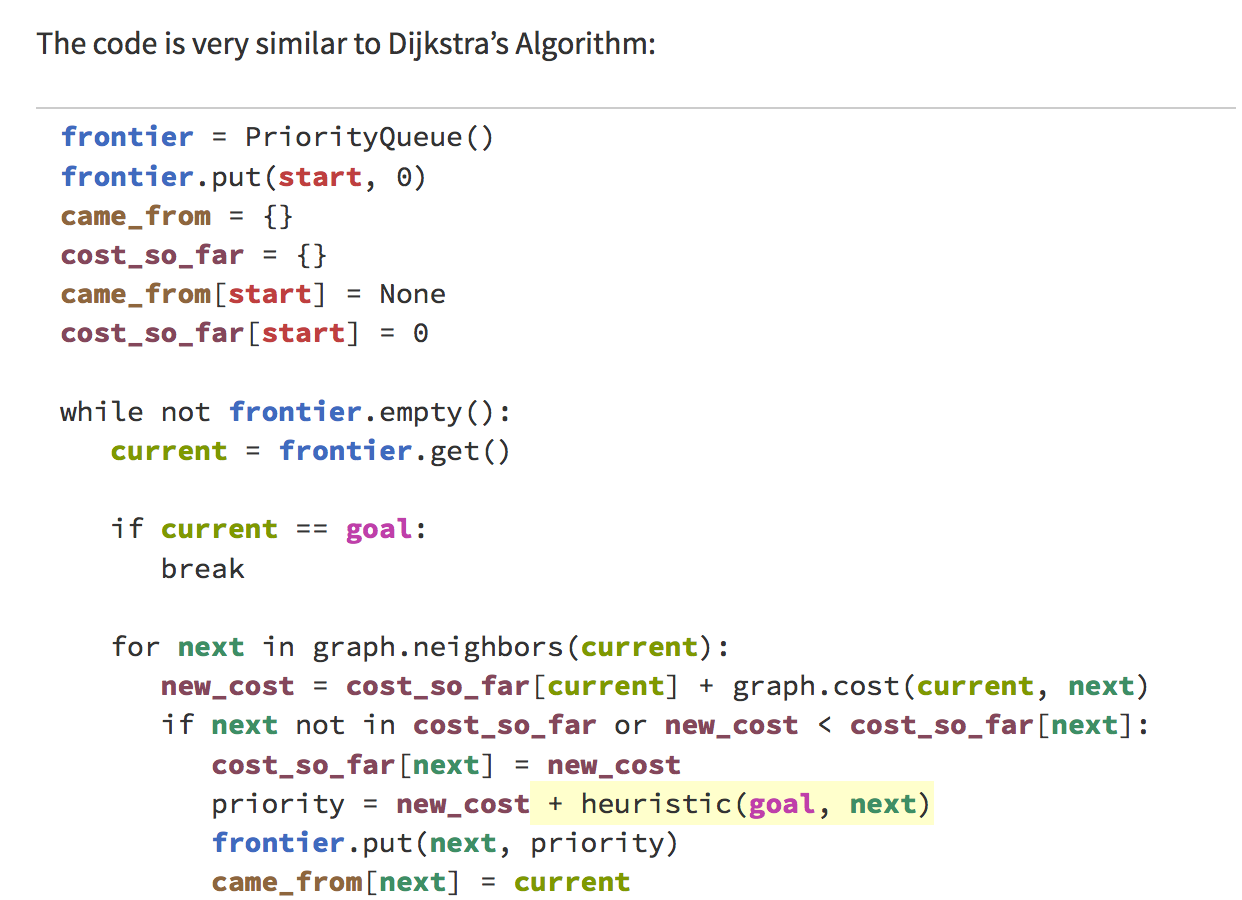 The A* algorithm
The secret to its success is that it combines the pieces of information that Dijkstra’s algorithm uses (favoring vertices that are close to the starting point) and information that Greedy Best-First-Search uses (favouring vertices that are close to the goal). 

In the standard terminology used when talking about A*:
g(n) represents the exact cost of the path from the starting point to any vertex n, 
h(n) represents the heuristic (for example with Manhattan or Euclidean distance without considering obstacles) estimated cost from vertex n to the goal. 

A* balances the two as it moves from the starting point to the goal. Each time through the main loop, it examines the vertex n that has the lowest f(n) = g(n) + h(n).
The A* algorithm
Dijkstra’s Algorithm
Greedy Best First
=
+
A*
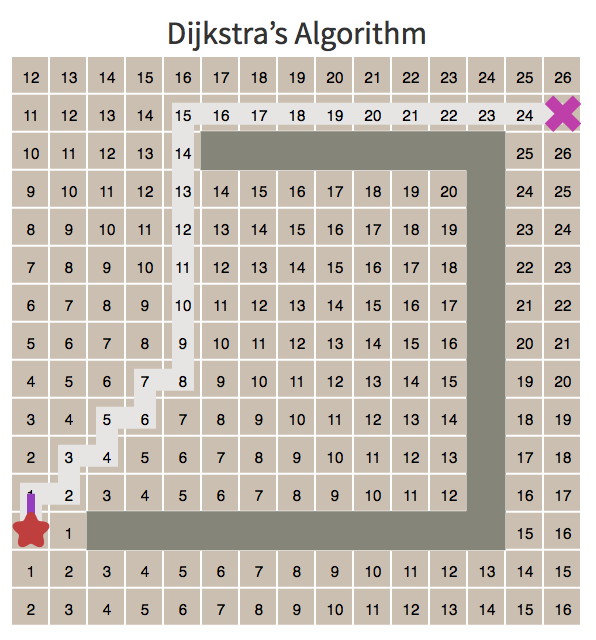 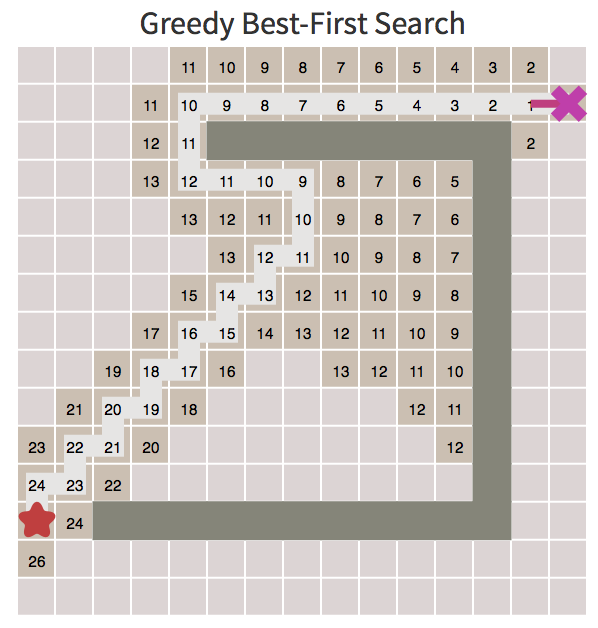 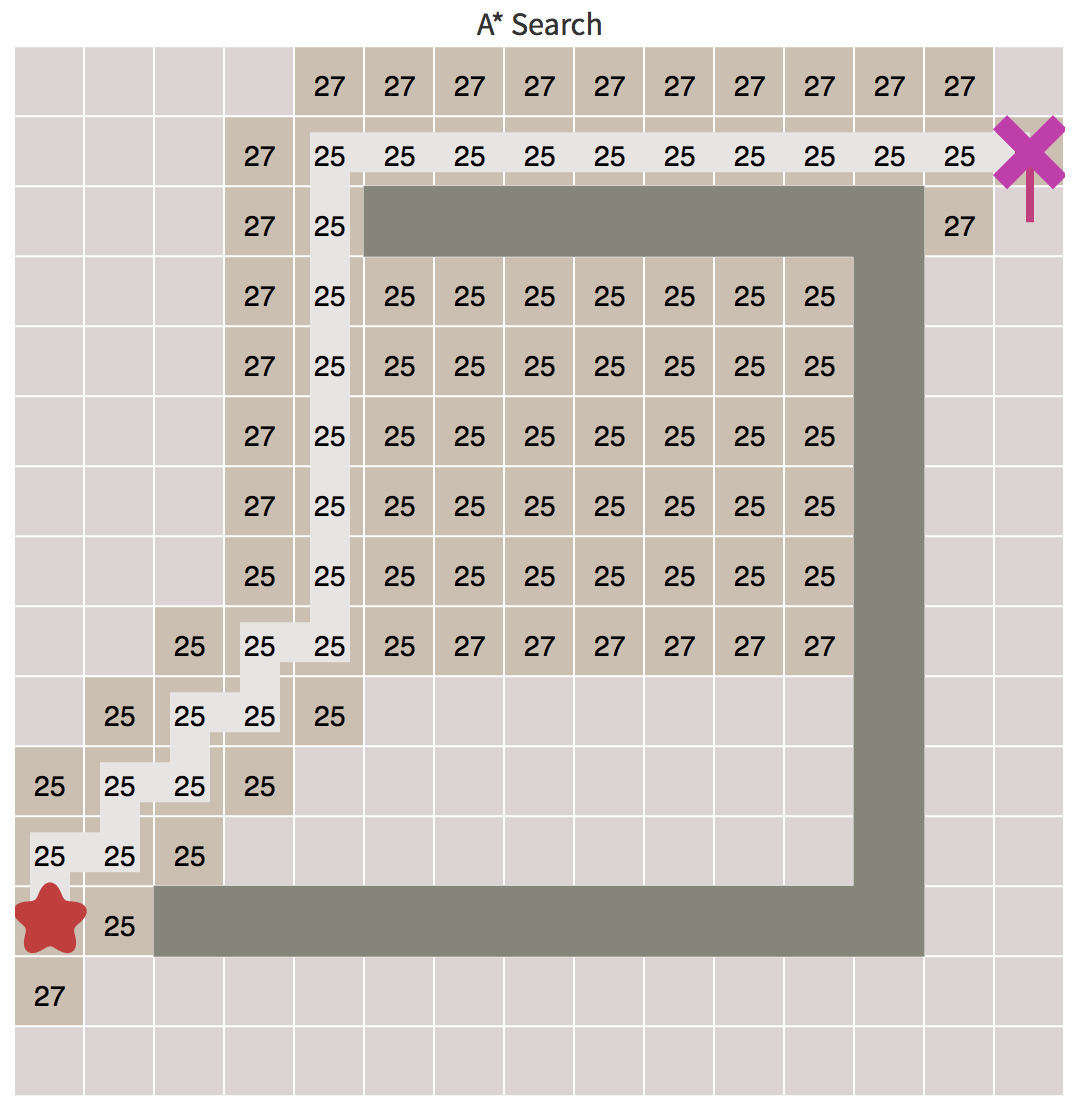 =
+
And the path is 25 steps long!
Note that the sum of the costs exactly equal the A* indicator (of length of the path)
Comparison between the different algorithms
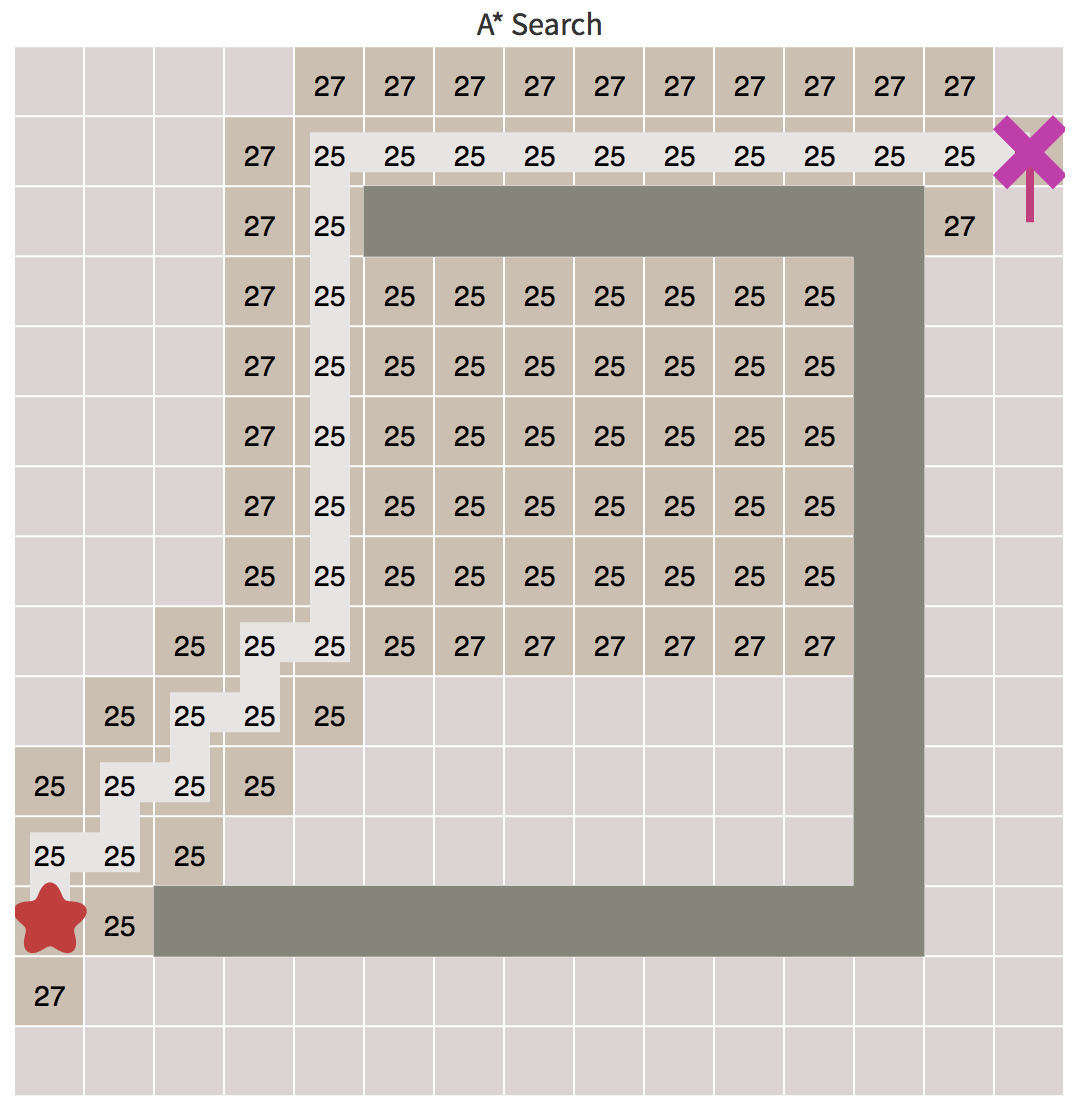 Is this path the “optimal” path? Can we say that it is the shortest?
The A* is the best?
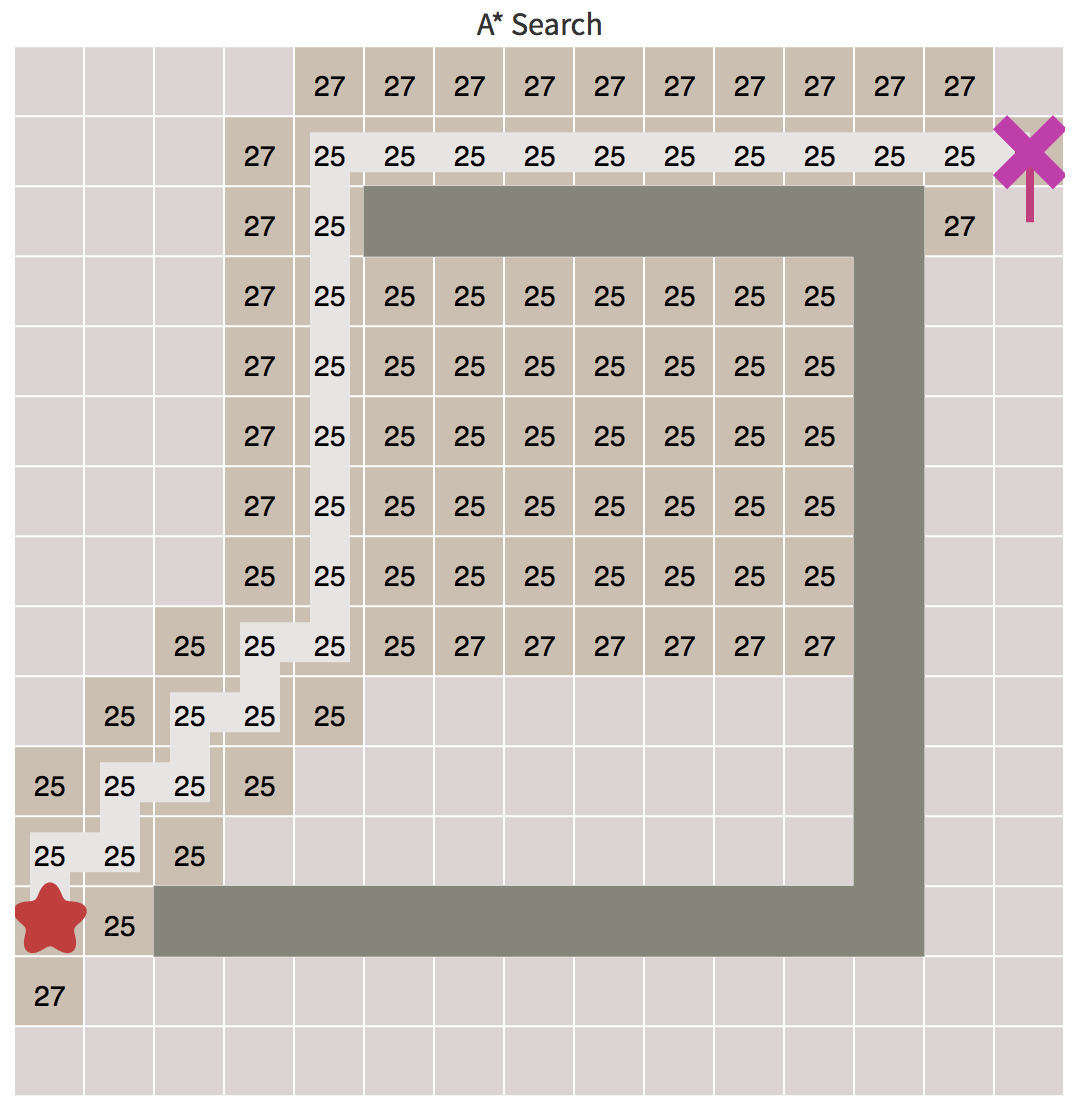 In the real world, the shortest path is the blue one. 
Can we say that it is feasible for our robot?
The A* is the best?
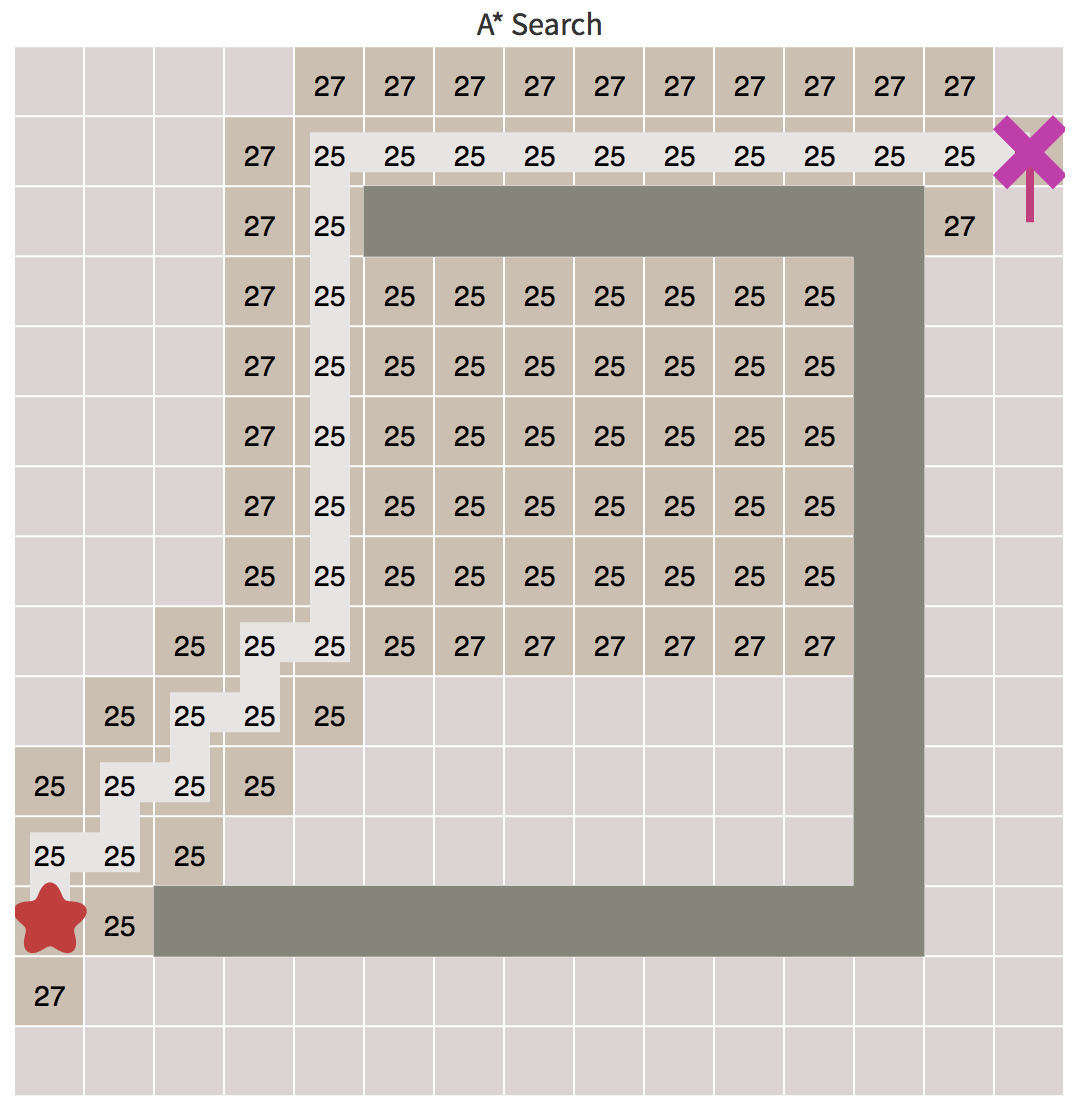 Maybe the red one is better:
It is continuous in the first derivative
The wall is farther and so the path is safer
How can we obtain it?
The A* is the best?
As an alternative we can use the Elastic band algorithm.
It is based on a model that modify the traditional context: the algorithm see the path as a physical system made by a series mass connected by some springs.
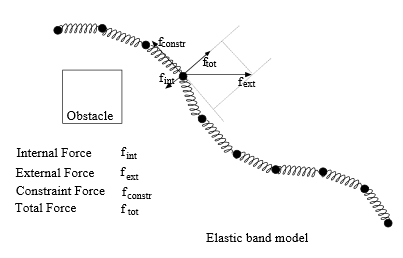 Start
Goal
Obstacle
Elastic band
On every mass are acting 3 types of force:
Internal – Internal to the path, it is the the resulting elastic force given by the two adjacent virtual masses;
External – The one applied by the obstacle, a potential field like force;
Constraint – A force to maintain the mass equidistant
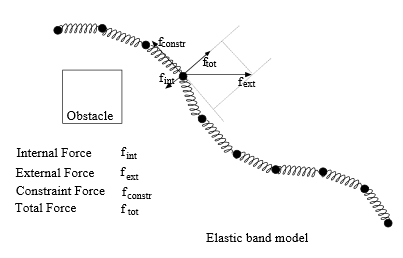 Start
Goal
Obstacle
Elastic band
The internal force is the resulting component of the spring forces:
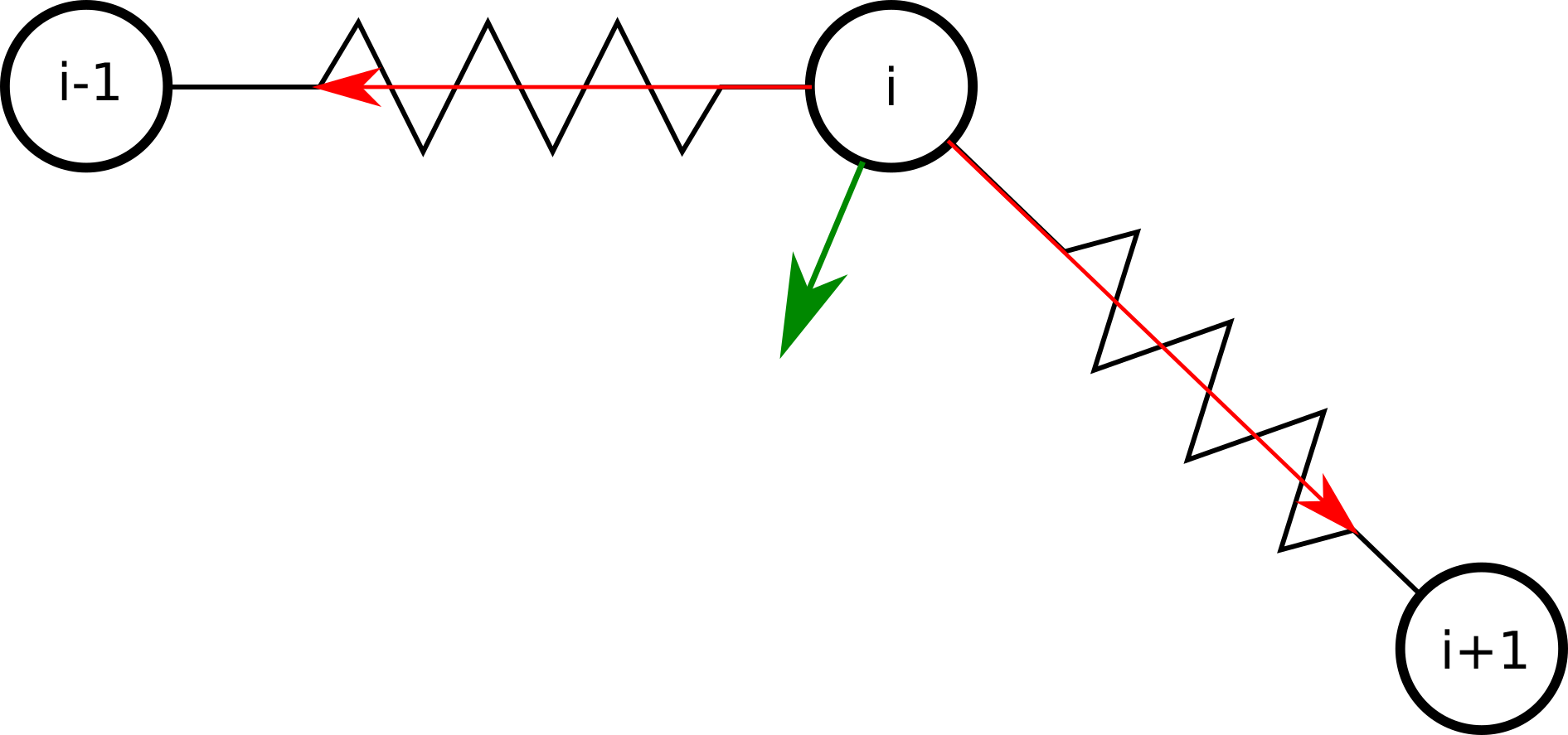 Elastic band – Internal force
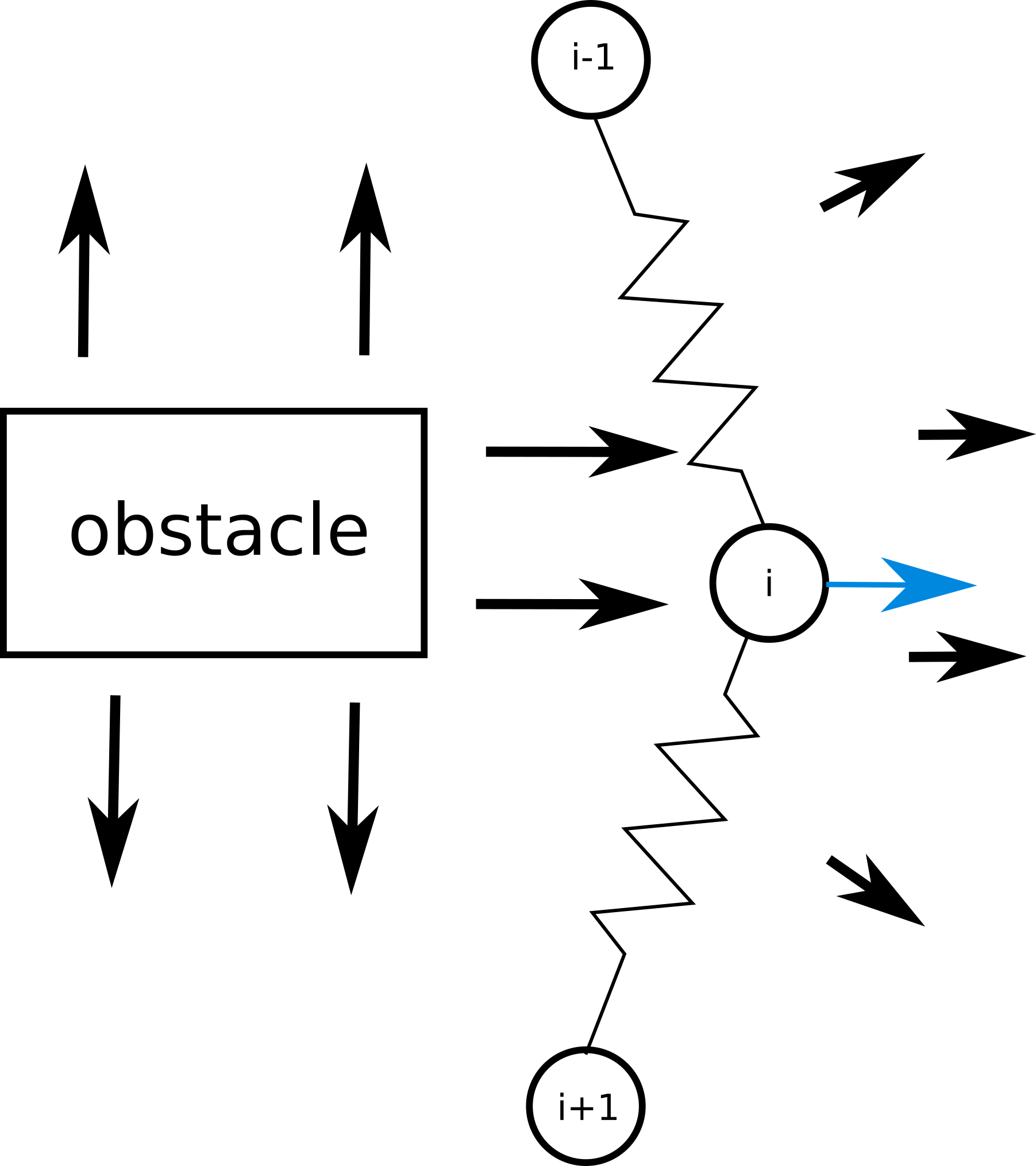 Fp
distance
Elastic band – External force
The constraint force counteracts the resulting component of the internal and external ones in the direction of the i-1 and i+1 masses
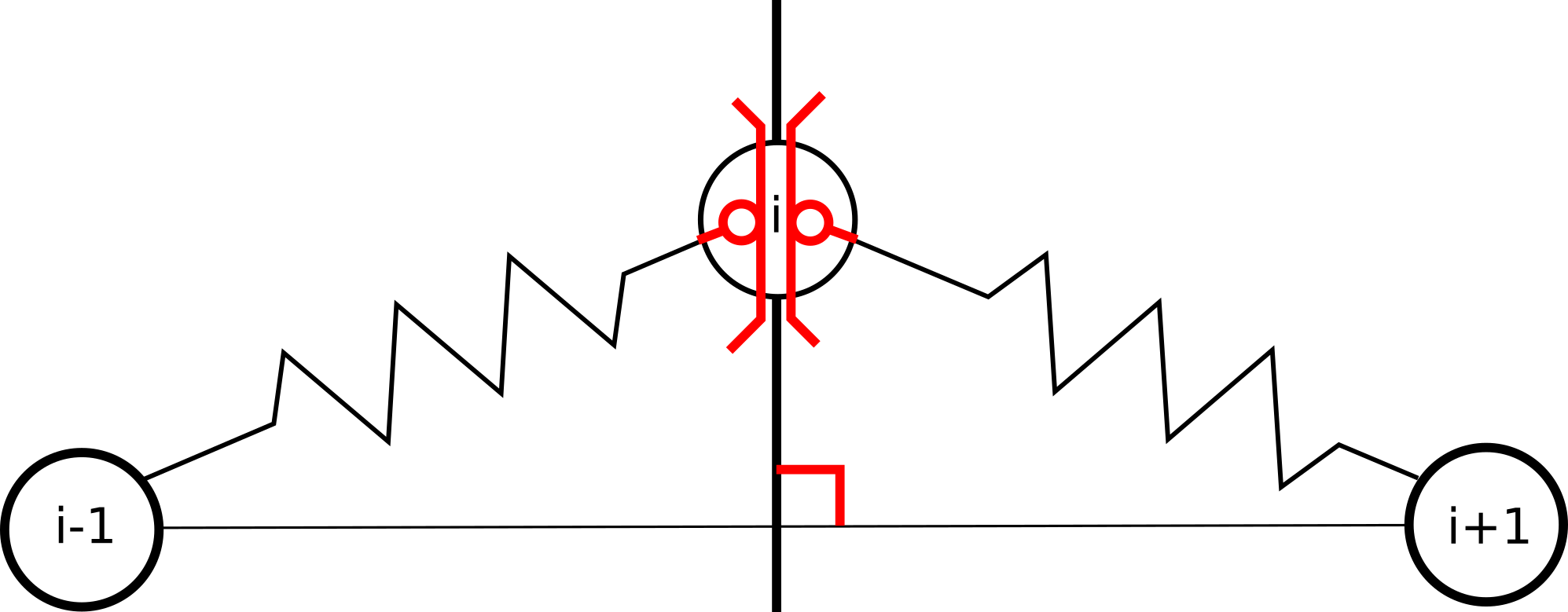 Elastic band – Constraint force
Let’s consider only the i-1, i and i+1 masses:
Mi
Mi-1
Mi+1
Obstacle
Elastic band – the resulting forces
Let’s consider only the i-1, i and i+1 masses:
Mi
Fki-1
Mi-1
Fki+1
Fint
Mi+1
Obstacle
Elastic band – the resulting forces
Fext
Mi
Mi-1
Fint
Mi+1
Obstacle
Elastic band – the resulting forces
Fext
Mi
Fint + Fext
Mi-1
Fint
Mi+1
Obstacle
Elastic band – the resulting forces
Fext
Mi
Fint + Fext
Mi-1
Fconstr
Fint
Mi+1
Obstacle
Elastic band – the resulting forces
Fext
Fres
Mi
Mi-1
Fconstr
Fint
Mi+1
Obstacle
Elastic band – the resulting forces
Now let’s see how to find the equilibrium condition iteratively:
Fext
Fres
Mi
Mi-2
Mi-1
Fconstr
Fint
Mi+1
Consider Mi-1 Mi Mi+1
Mi+2
Obstacle
Elastic band – the resulting iterative algorithm
Mi
Mi-2
Mi-1
Fres
Fint
Fconstr
Fext
Mi+1
Mi+2
Obstacle
Consider Mi Mi+1 Mi+2
Elastic band – the resulting iterative algorithm
Then start from the beginning (M1 M2 and M3):
Fres
Fext
Mi
Fint
Mi-2
Mi-1
Fconstr
Mi+1
Mi+2
Obstacle
Elastic band – the resulting iterative algorithm
… continue until the maximum mass adjustment is less than a threshold!
So a possible implementation for path planning can be:
Apply A* to find a first path
Convert each node of the A* path to a virtual mass connected with springs following an elastic bands approach
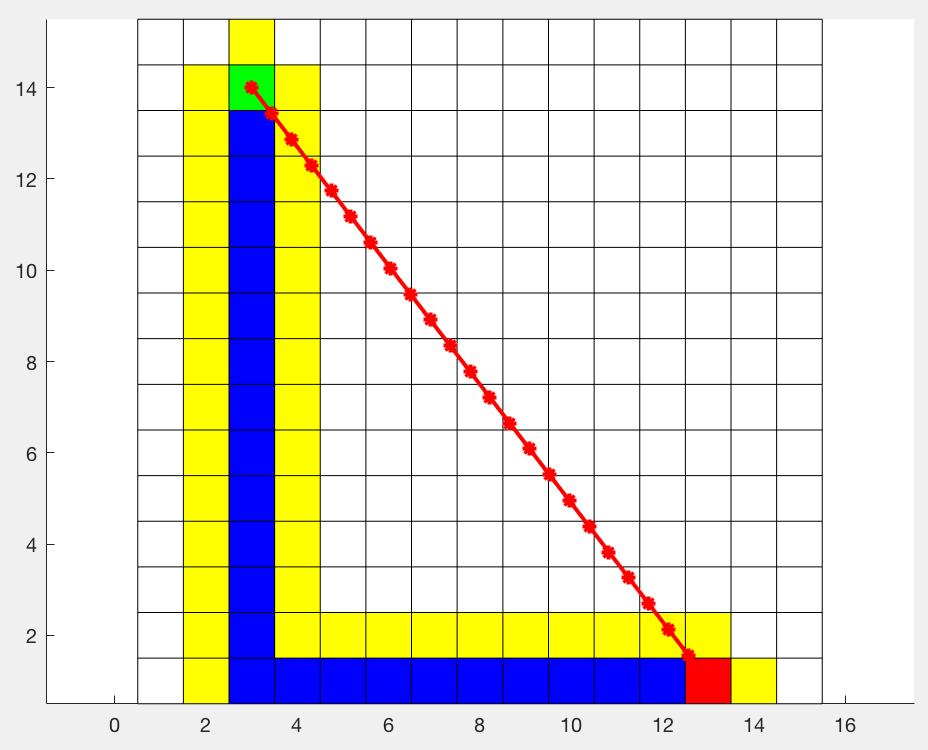 Apply A* to find a first path
Convert each node of the A* path to a virtual mass connected with springs following an elastic bands approach
Example of A* + Elastic bands
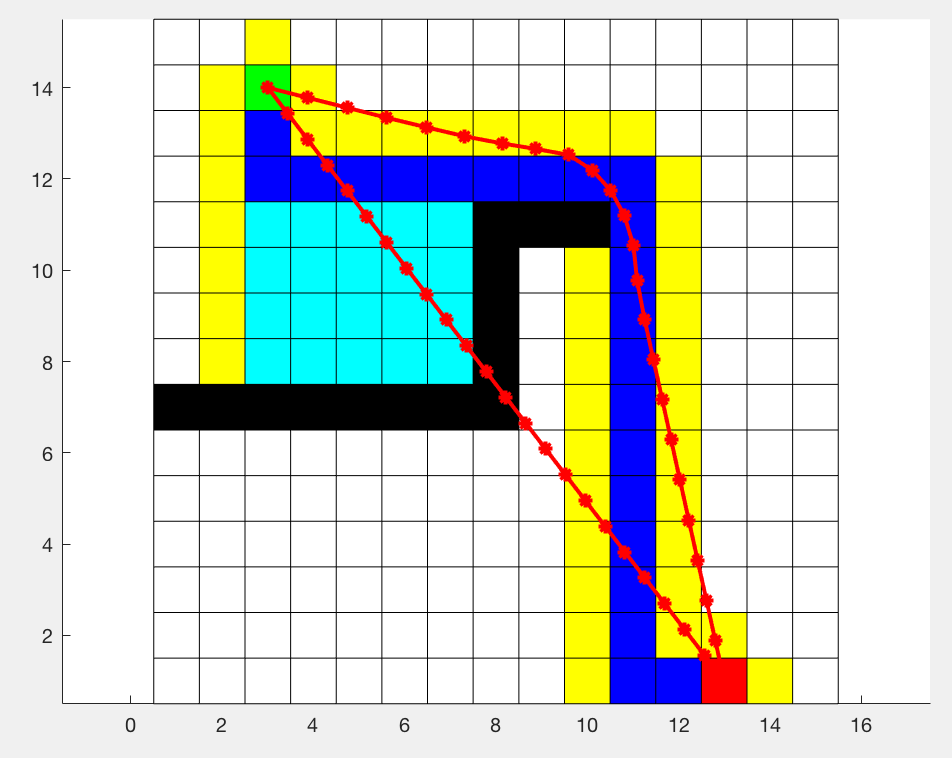 Apply A* to find a first path
Convert each node of the A* path to a virtual mass connected with springs following an elastic bands approach
Run Astar_3.m
Example of A* + Elastic bands (with obstacles)
Now let’s see an example coded in the matlab file Astar_3.m
Demo
Applying this rules to all the masses, we obtain a path that:

Is more feasible;
Leaves the wall far from it;
Is not the shortest but we
     don’t waste space or time;
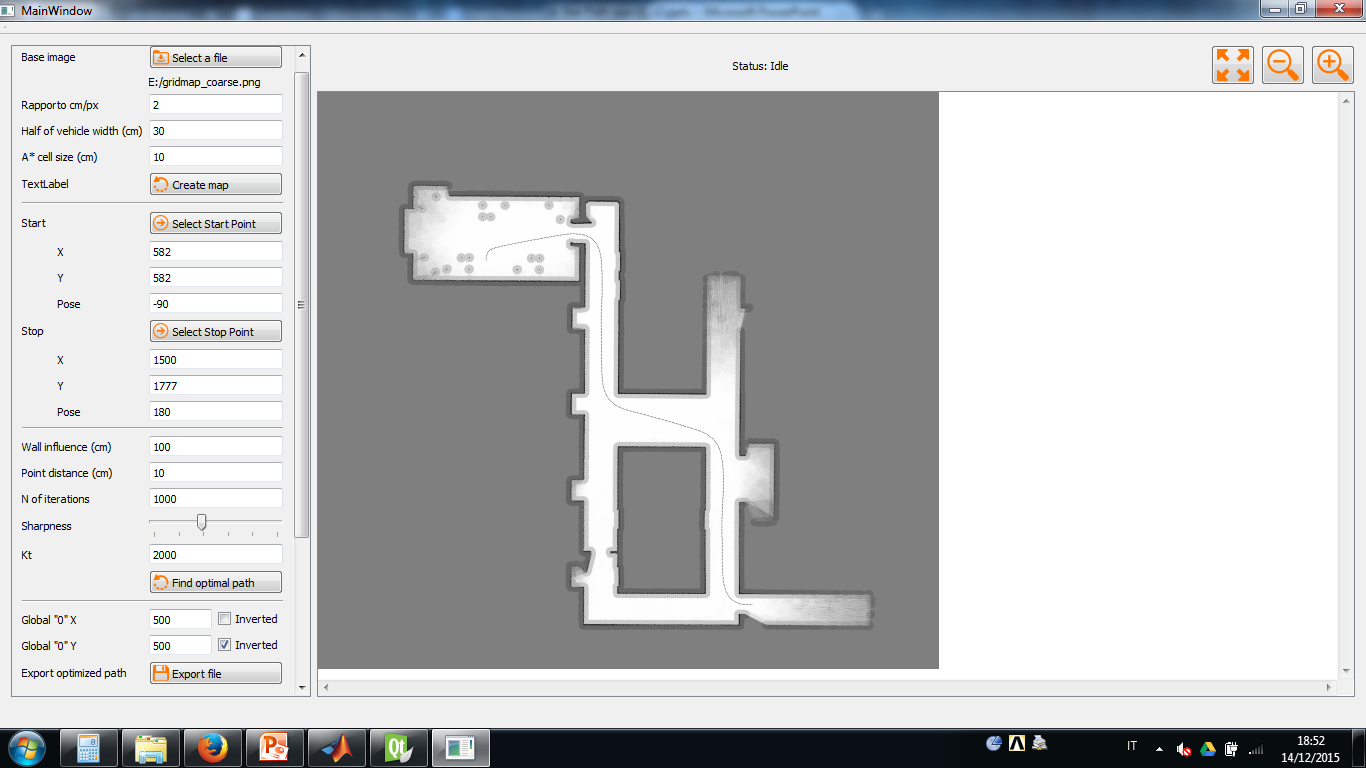 Elastic band Result
At this time the elastic band algorithm implemented finds a feasible path but, in some cases, it has some picks in the curvature plot; so we are trying to implement even the rotational springs between the masses to improve the smoothness of the first derivative.
Now we take the walls layout from a black and white image, an improvement is to take the layout from a .dwg or a .dxf file
Future improvements